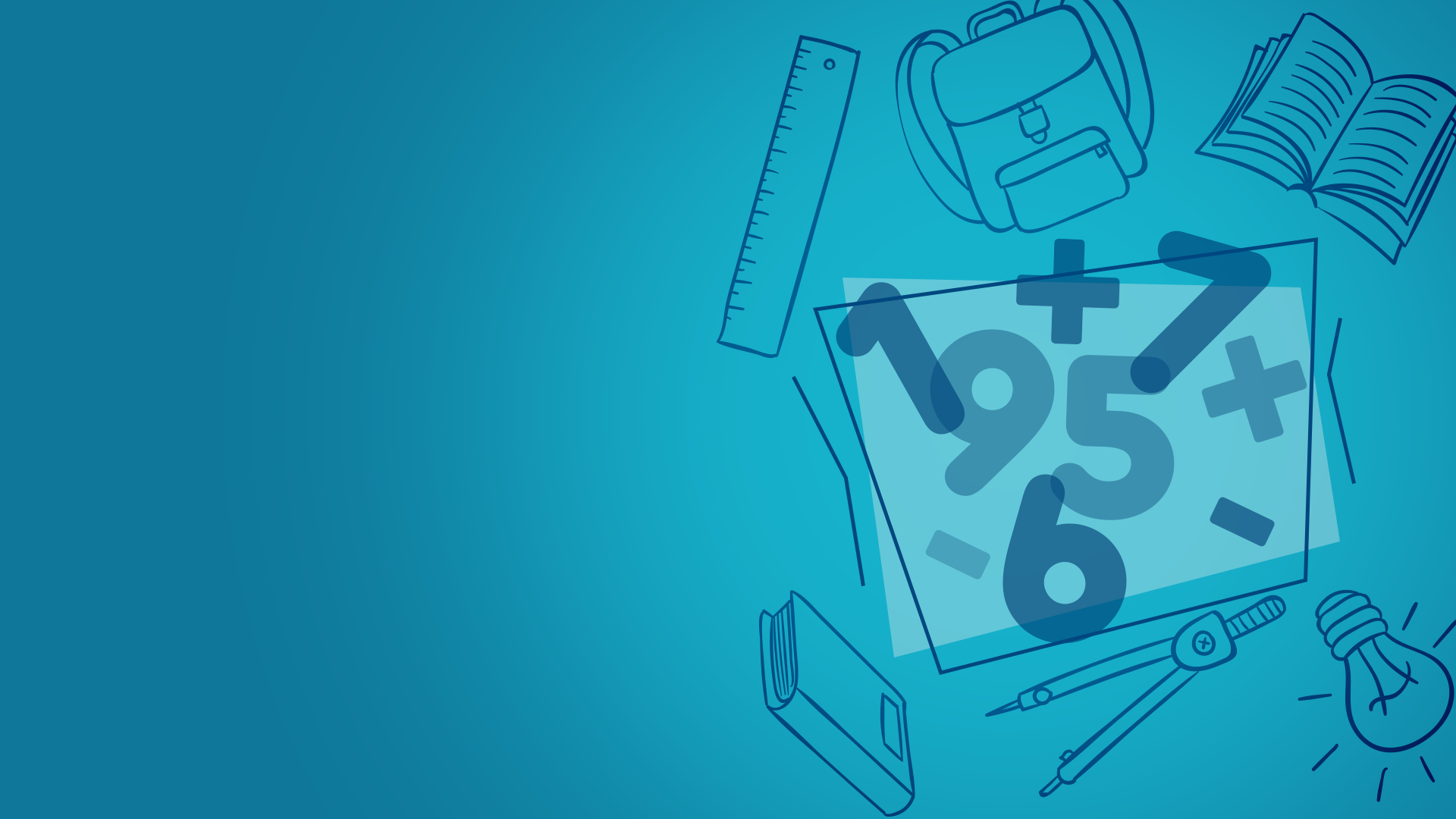 Многоугольники. Равные фигуры
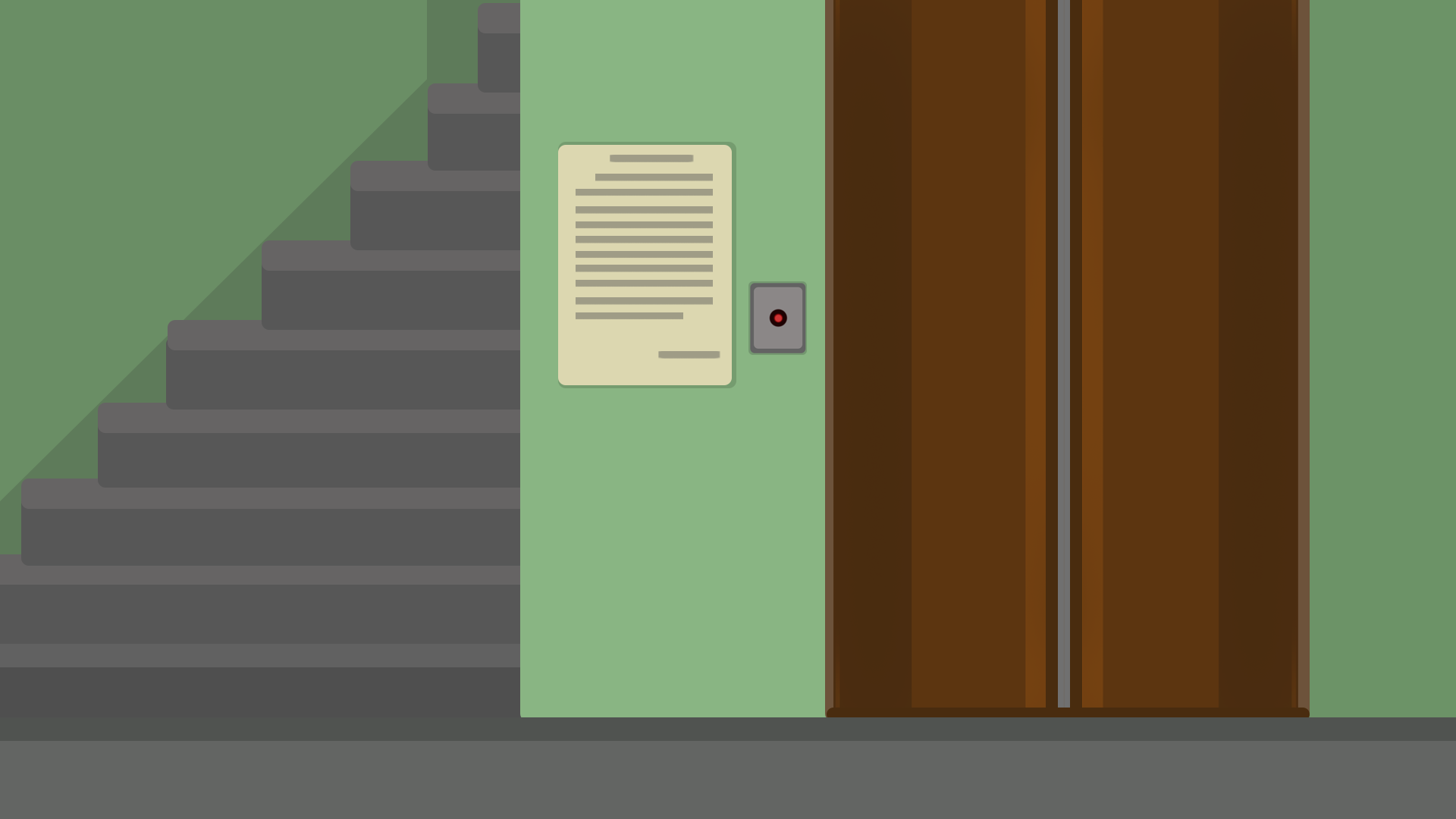 Саша, я вчера читал такую интересную статью о Бермудском треугольнике! 
А ты что-нибудь слышал о нём?
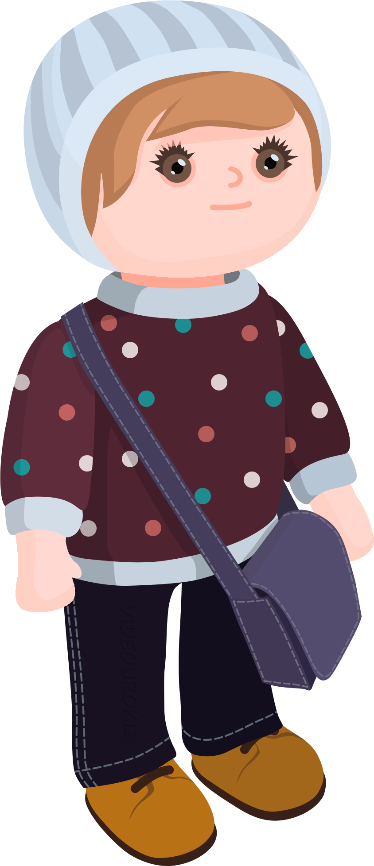 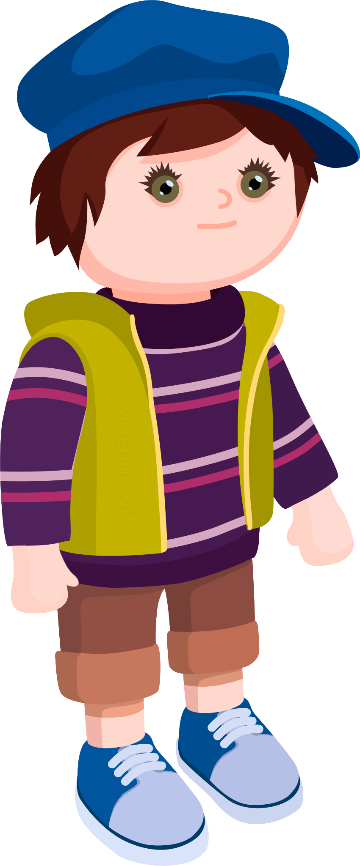 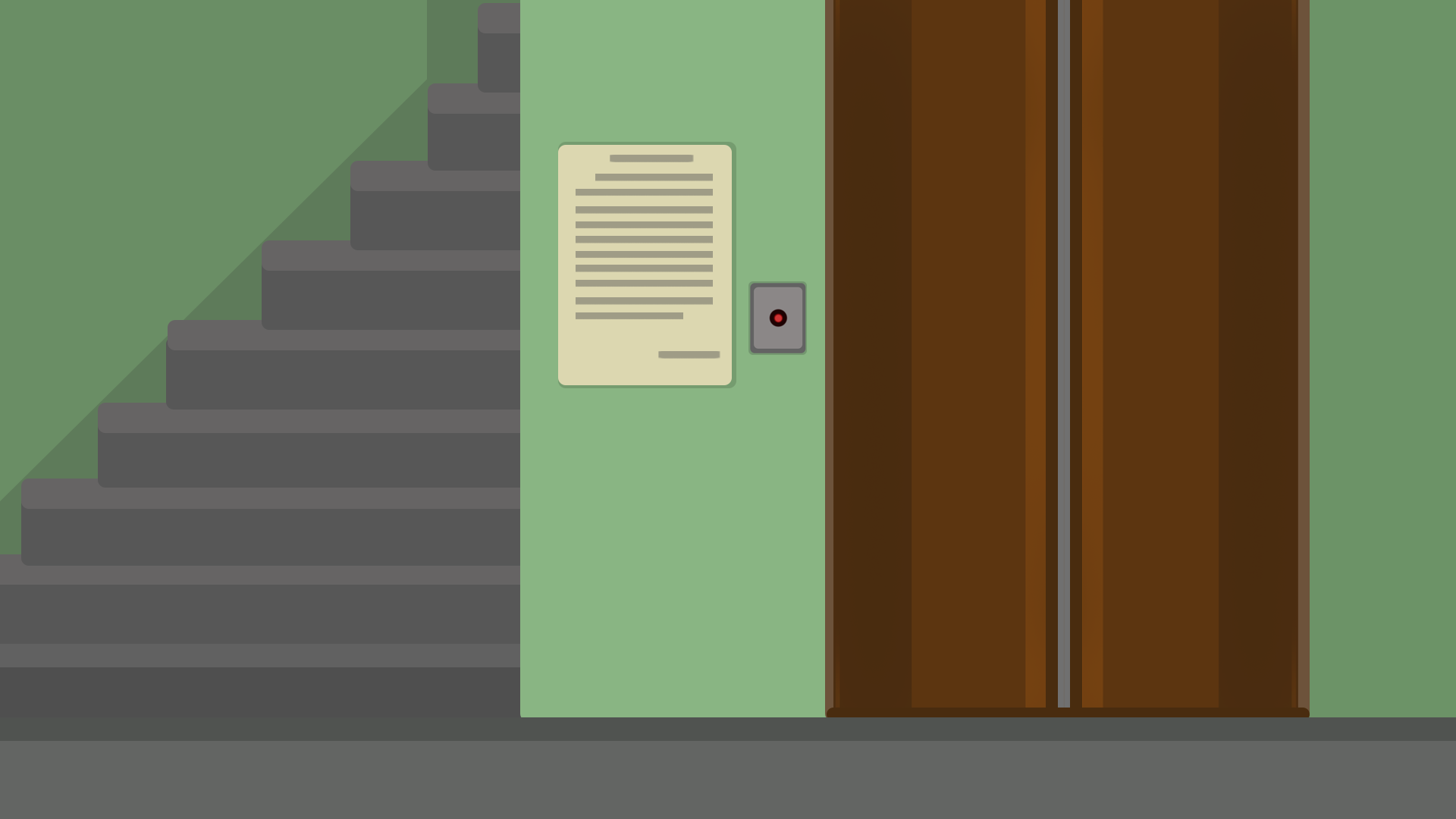 Бермудский треугольник – самая известная аномальная зона нашей планеты.
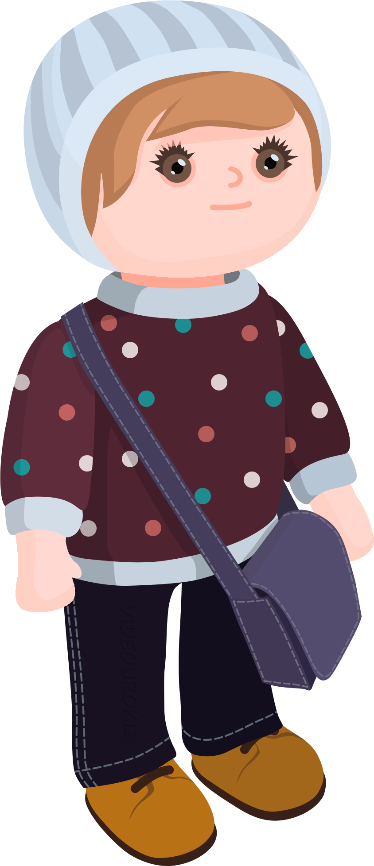 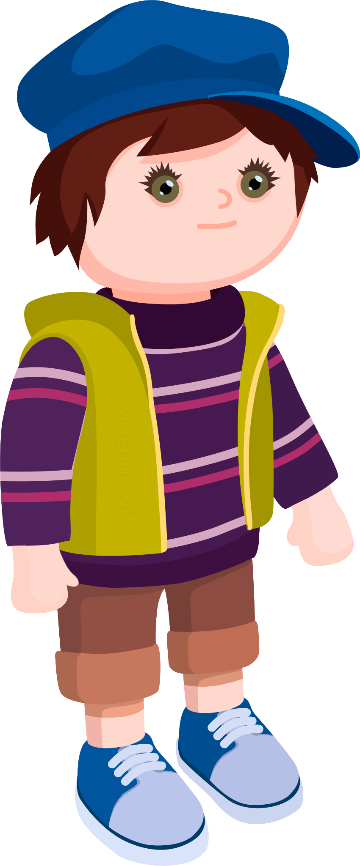 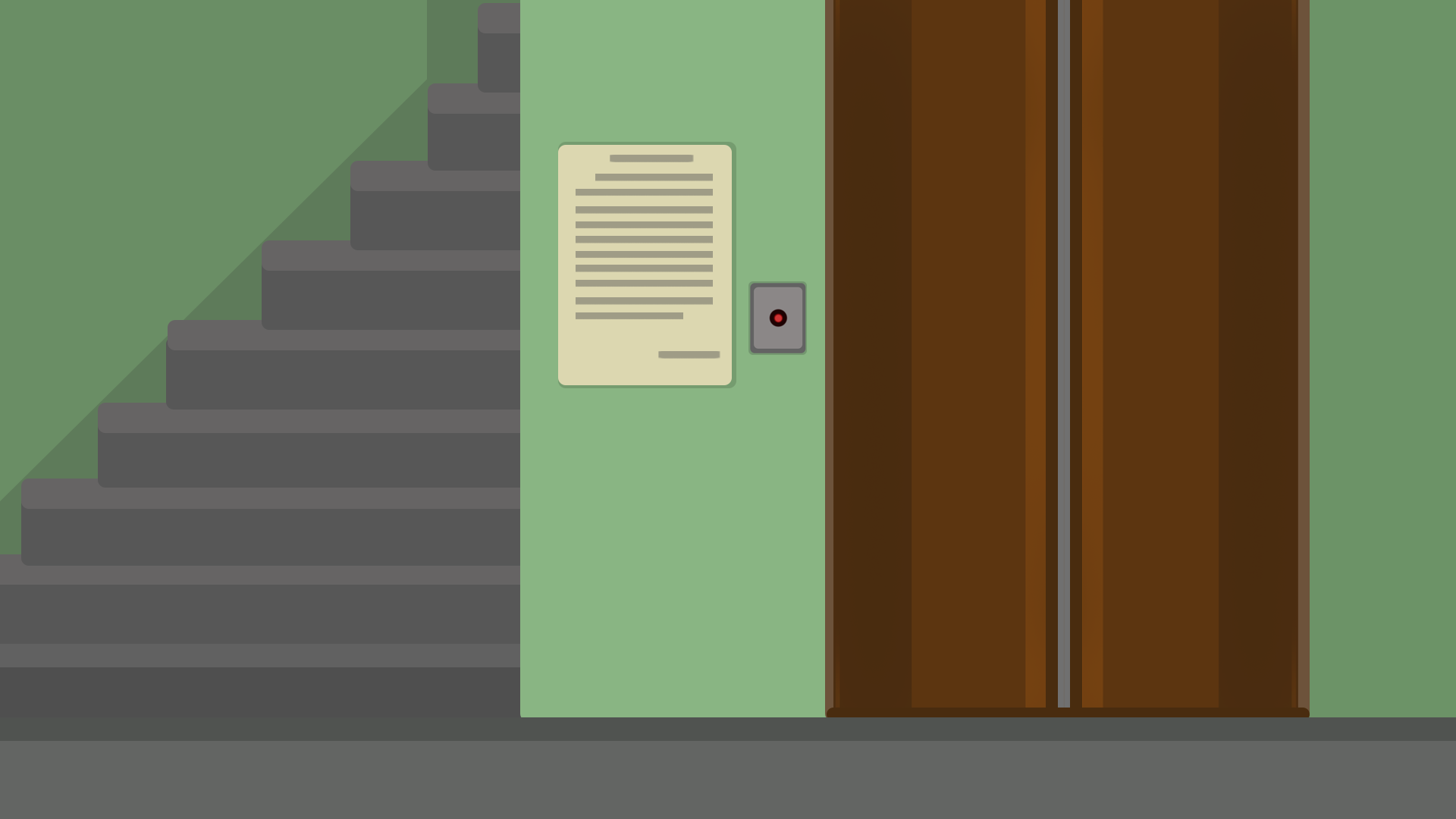 Это точно…
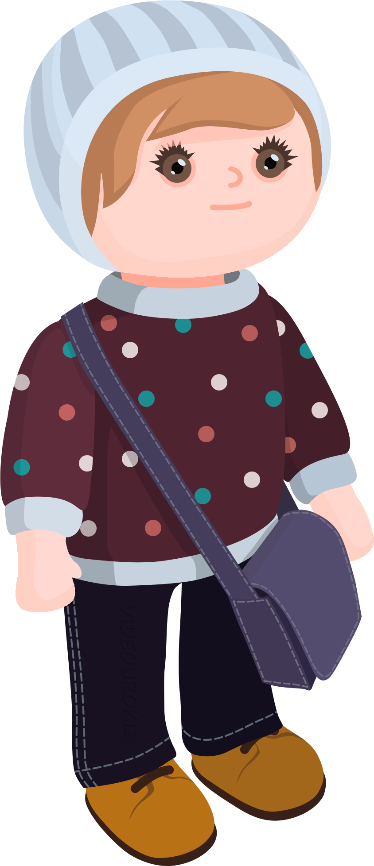 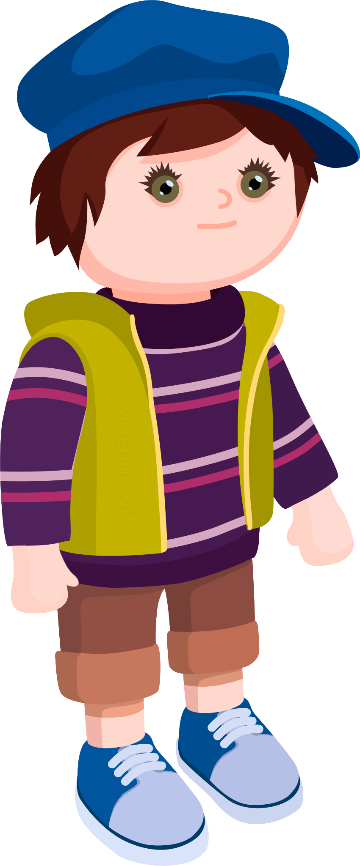 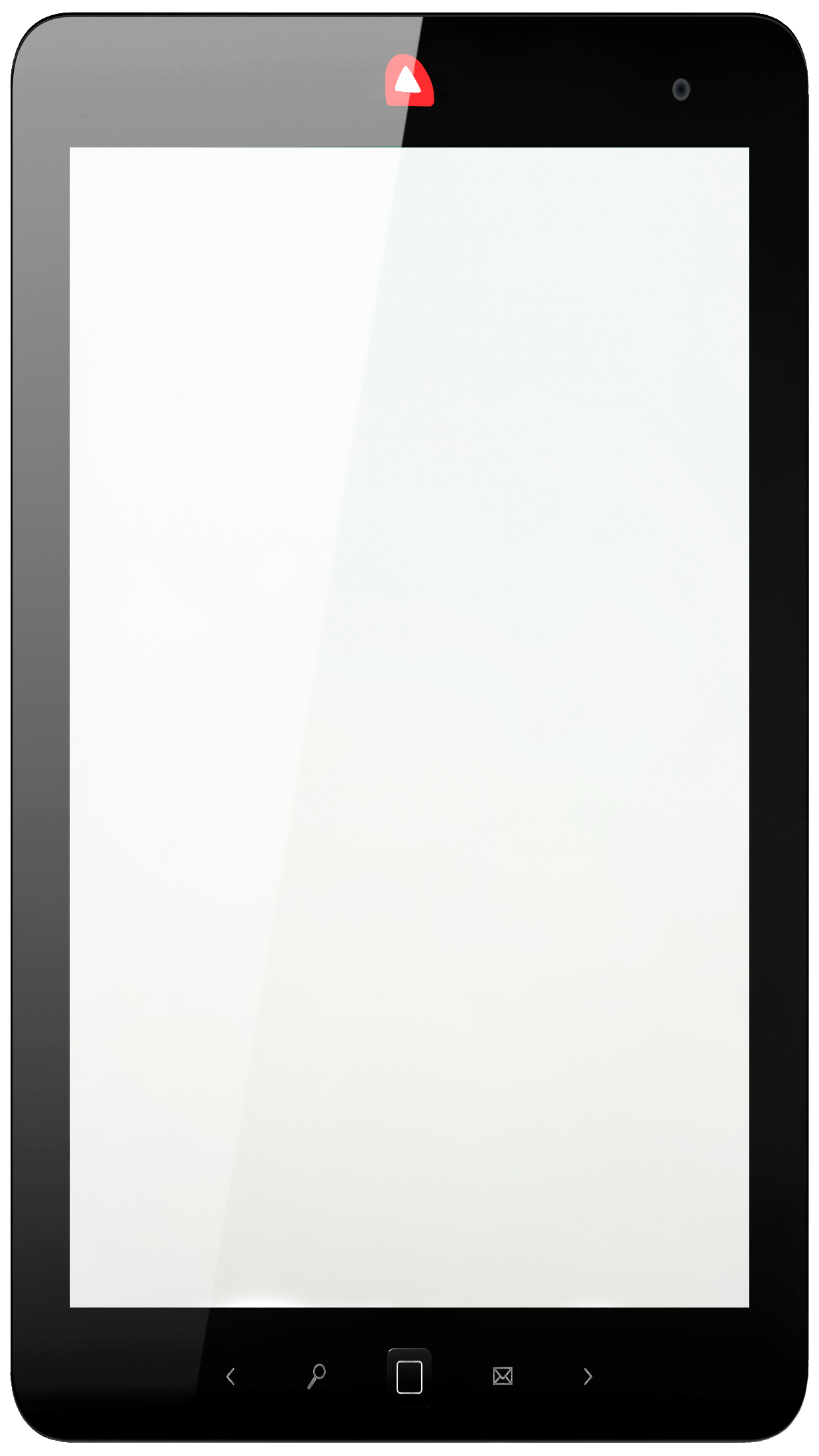 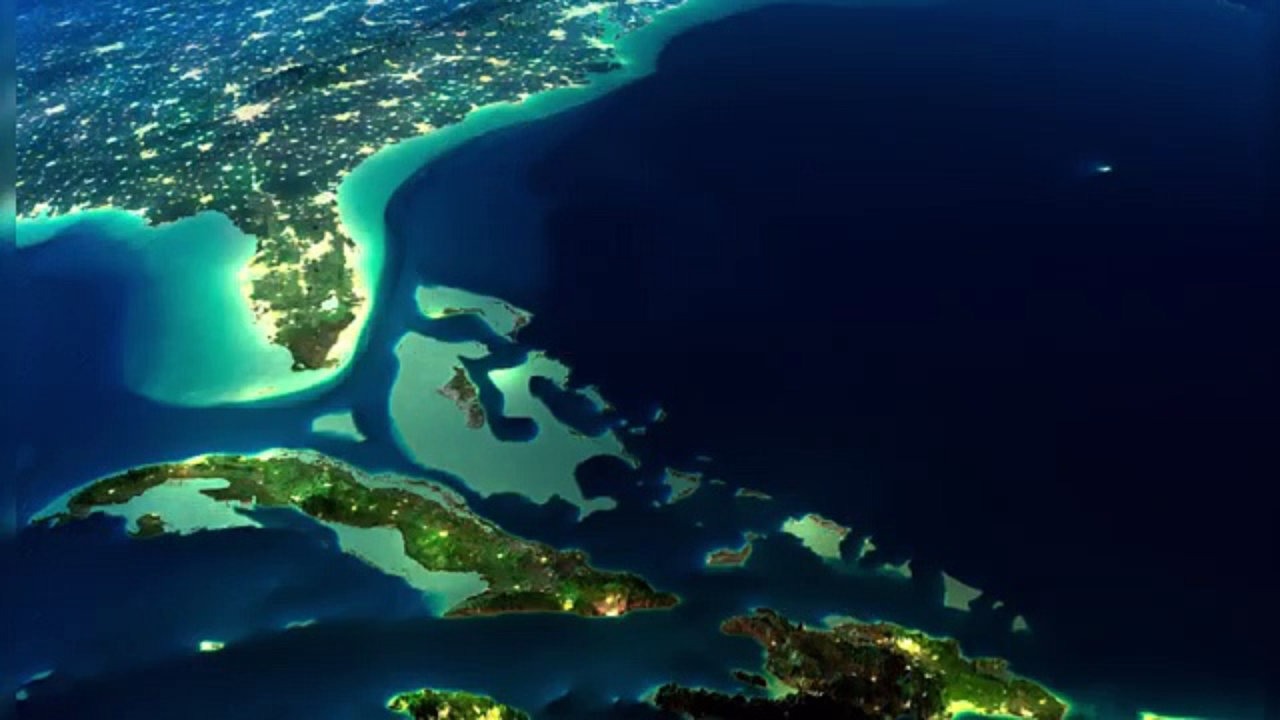 Бермудский треугольник – это район в Атлантическом океане, в котором происходят таинственные исчезновения морских и воздушных судов.
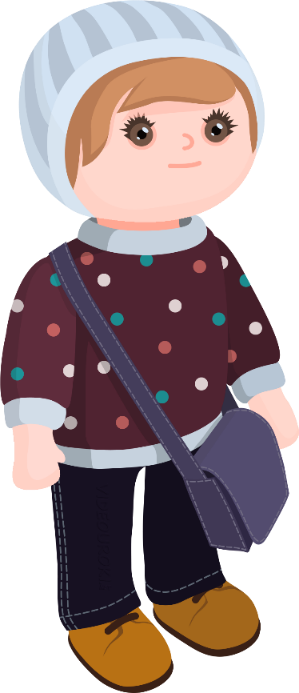 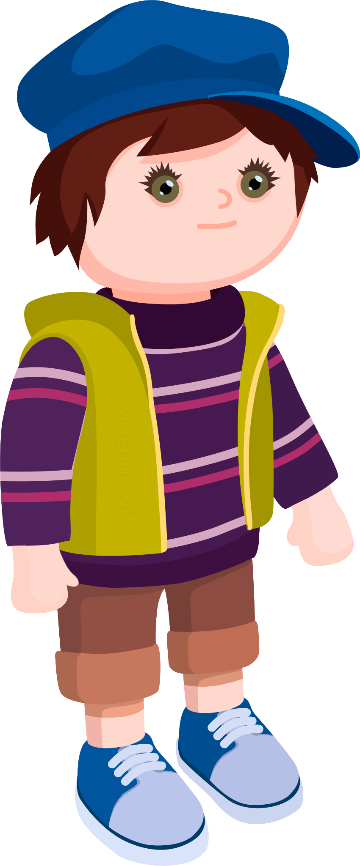 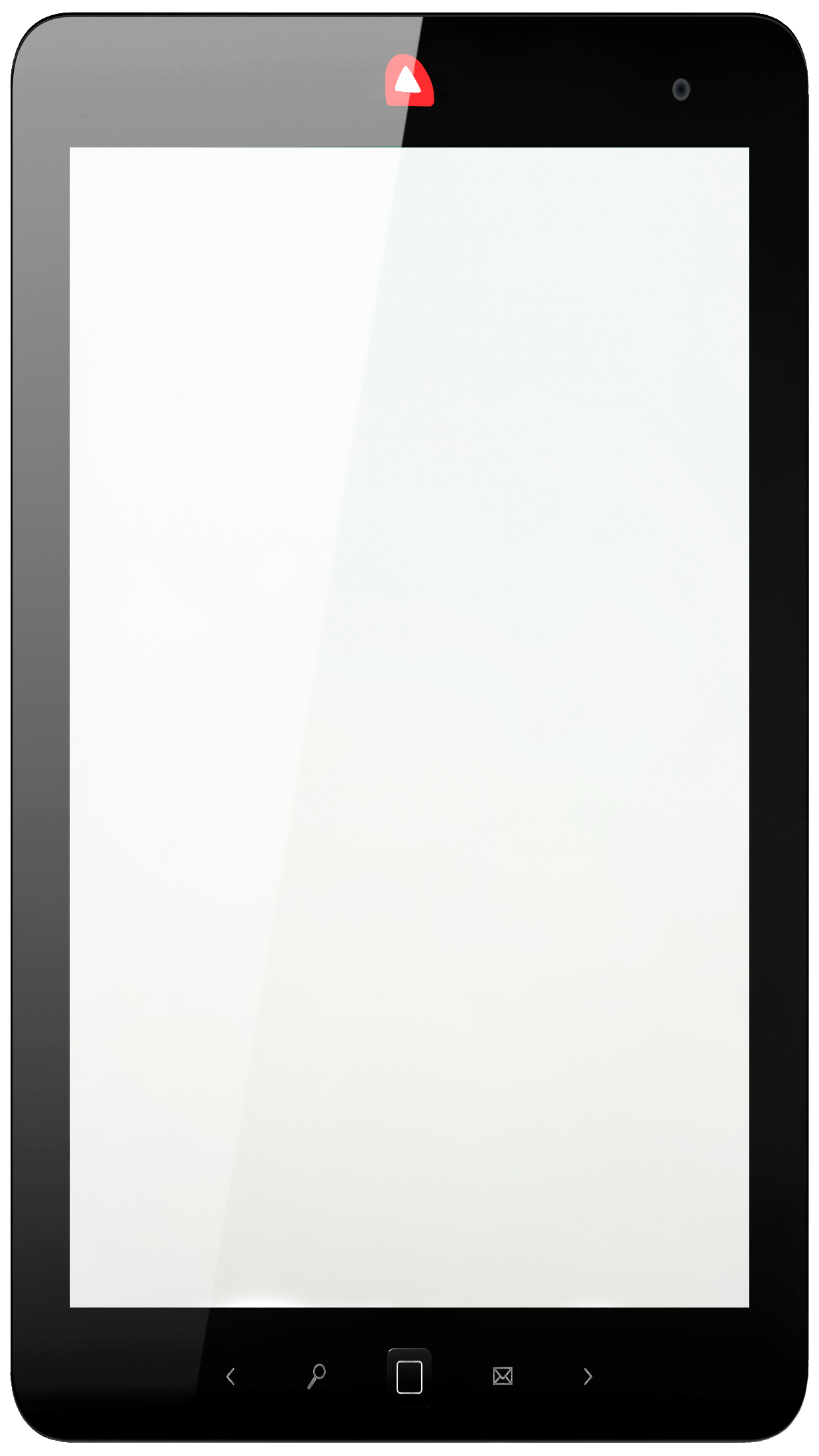 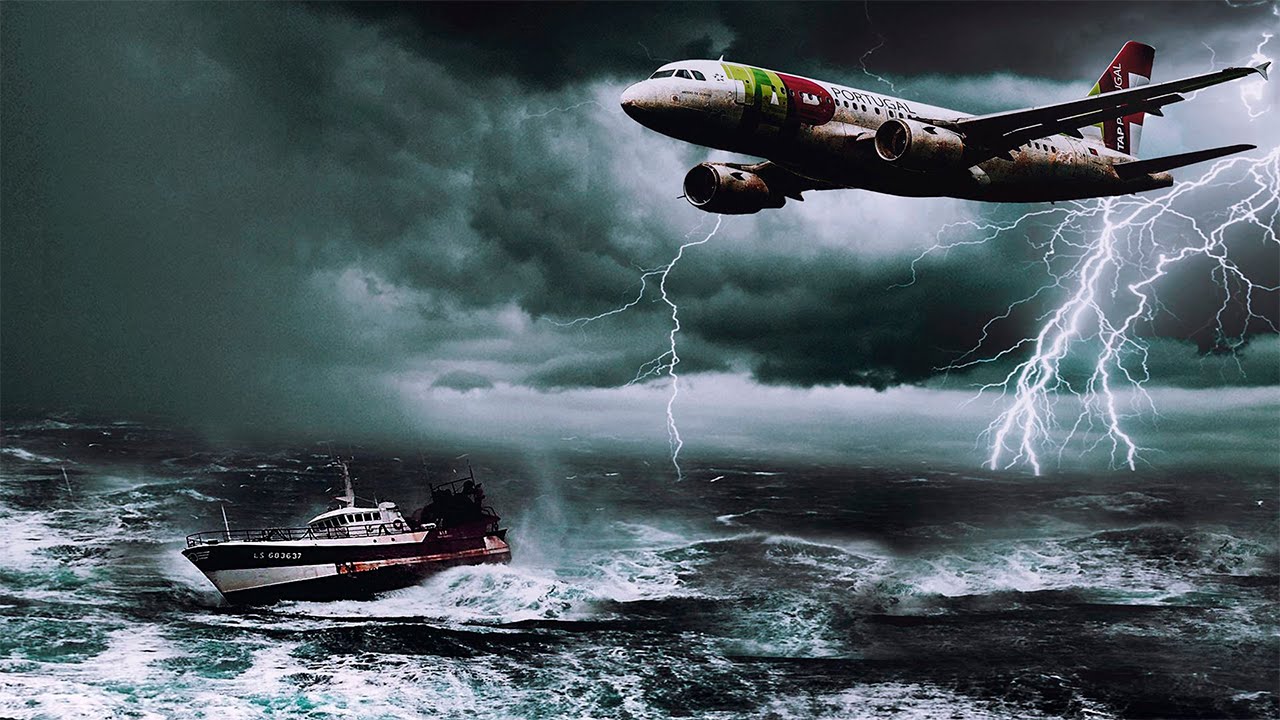 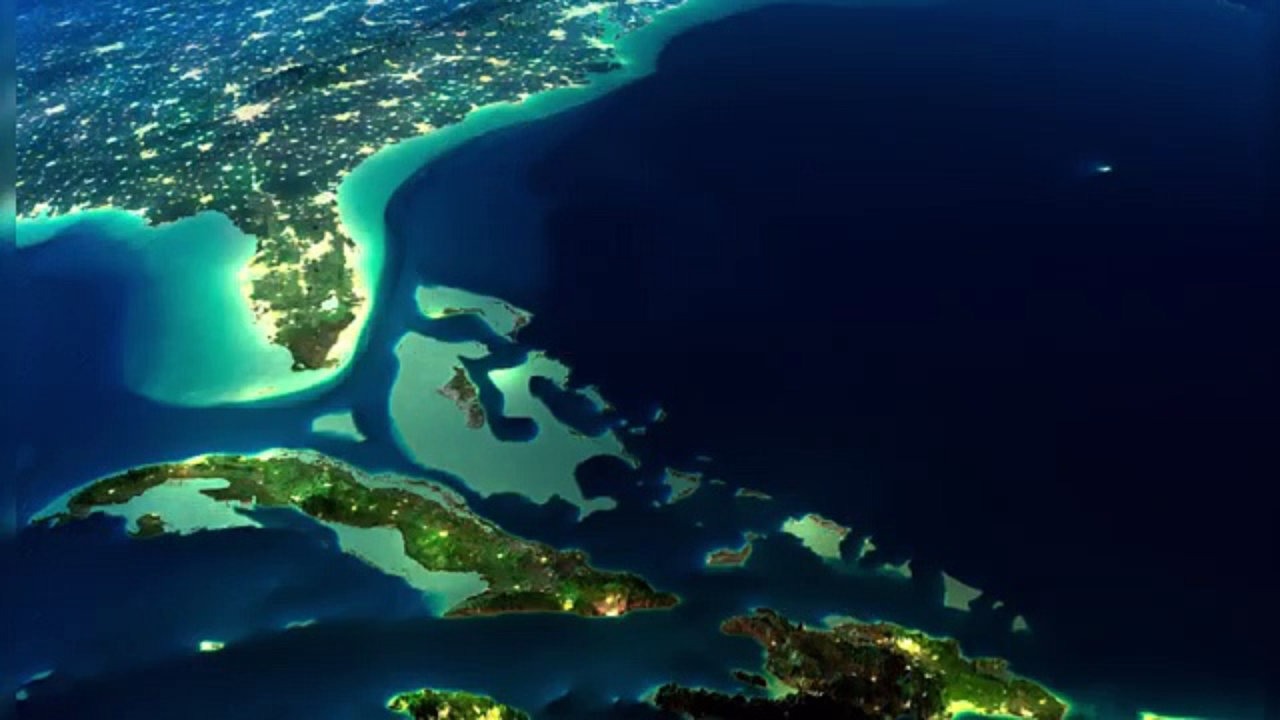 Бермудский треугольник – это район в Атлантическом океане, в котором происходят таинственные исчезновения морских и воздушных судов.
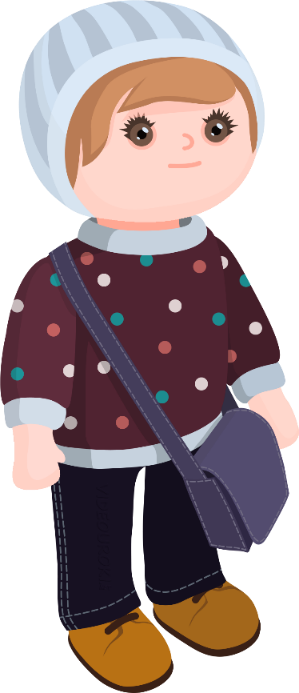 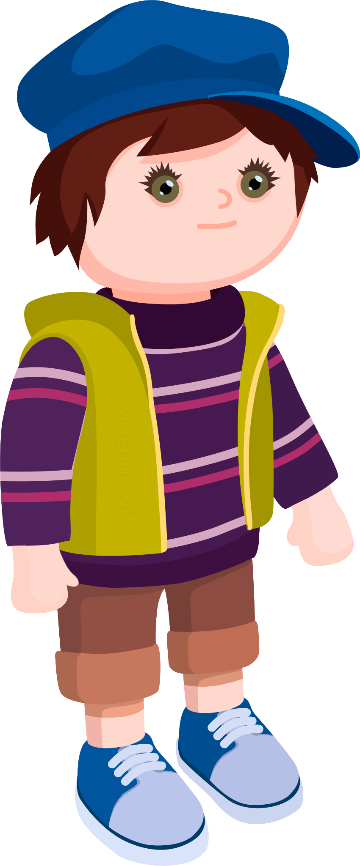 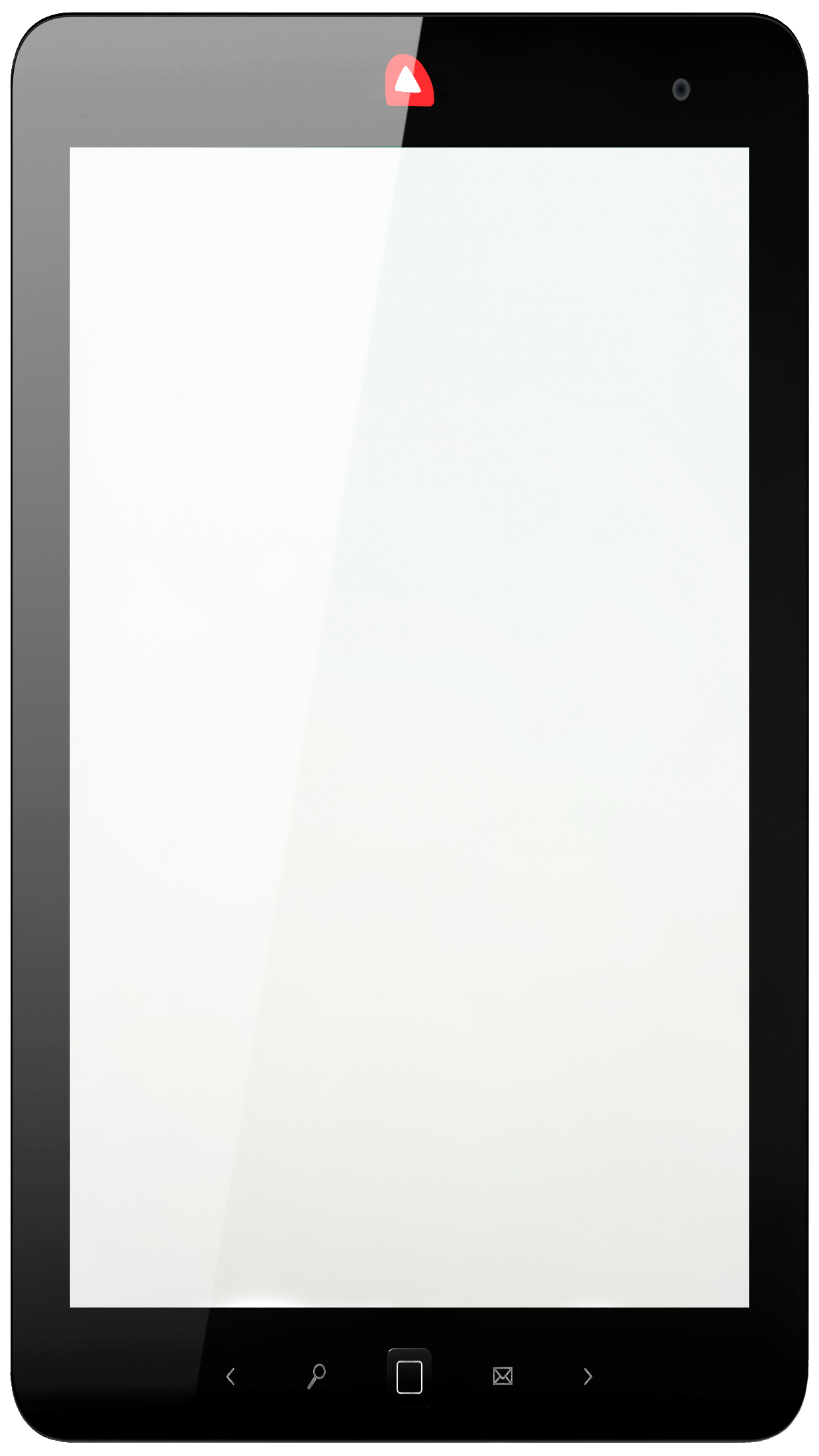 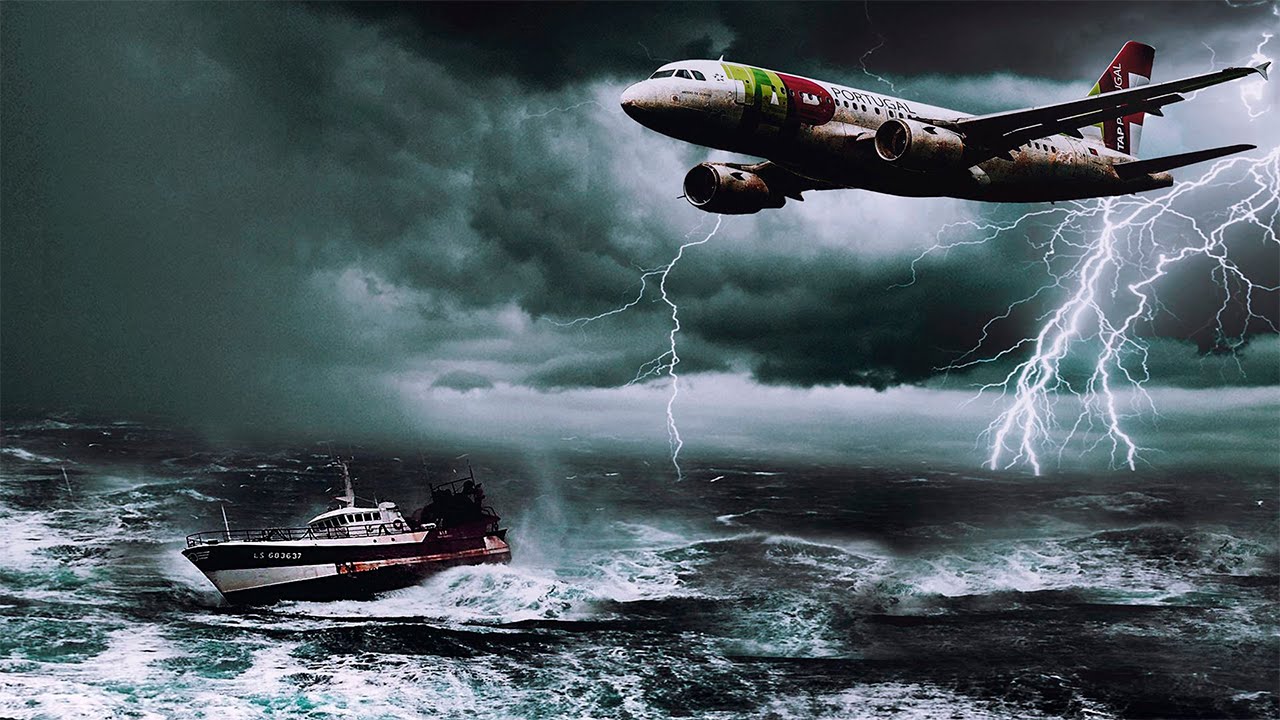 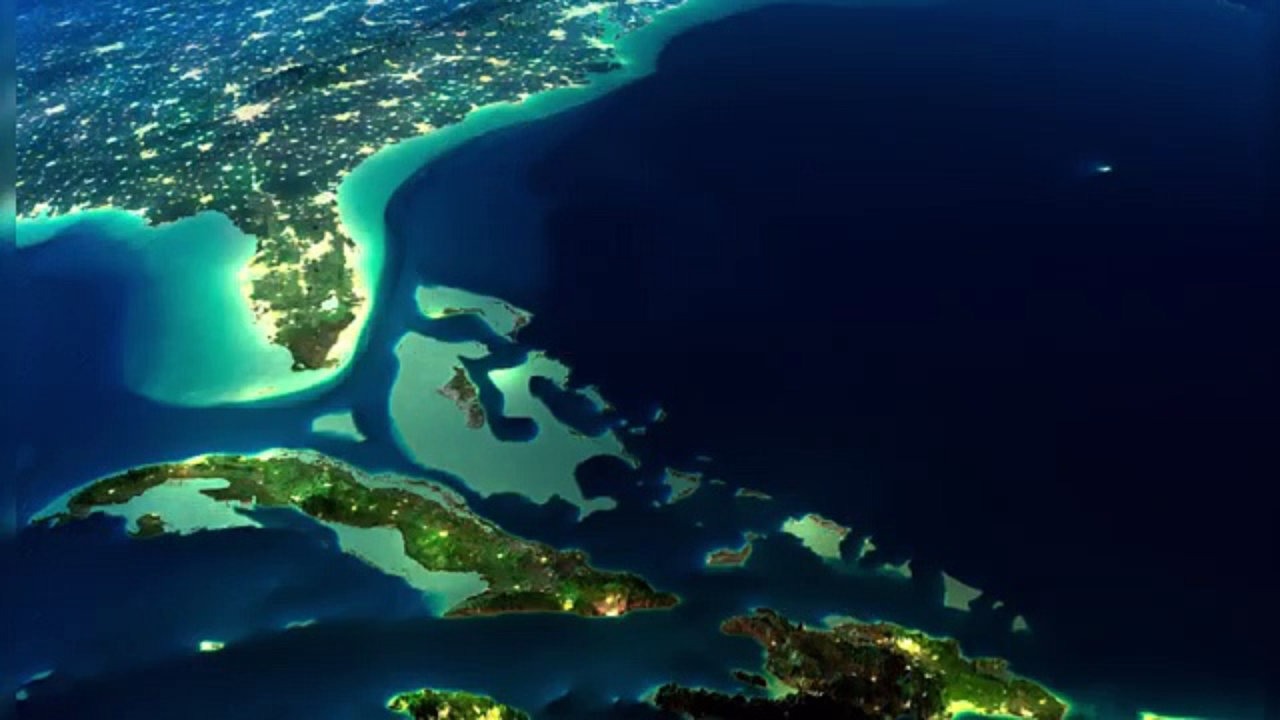 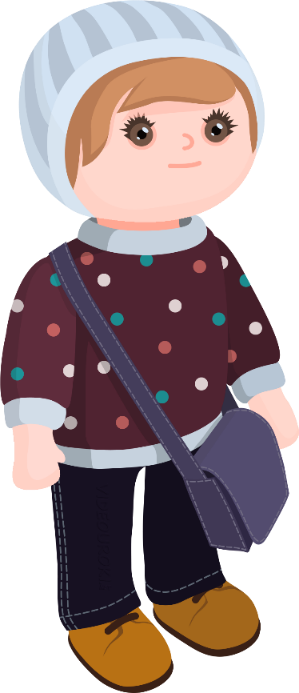 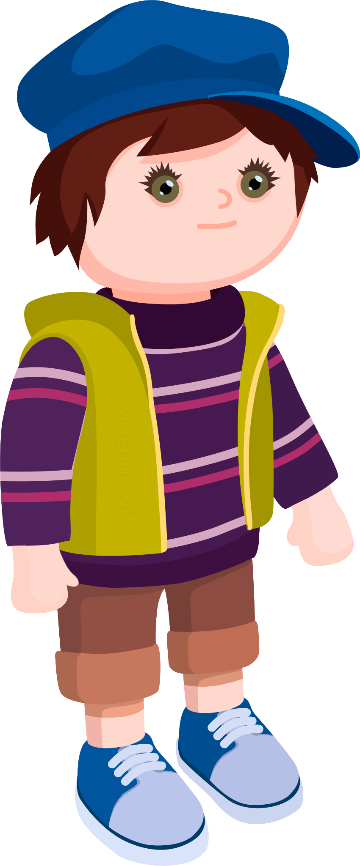 Интересно, а почему его так назвали? 
Ведь треугольник – это геометрическая фигура.
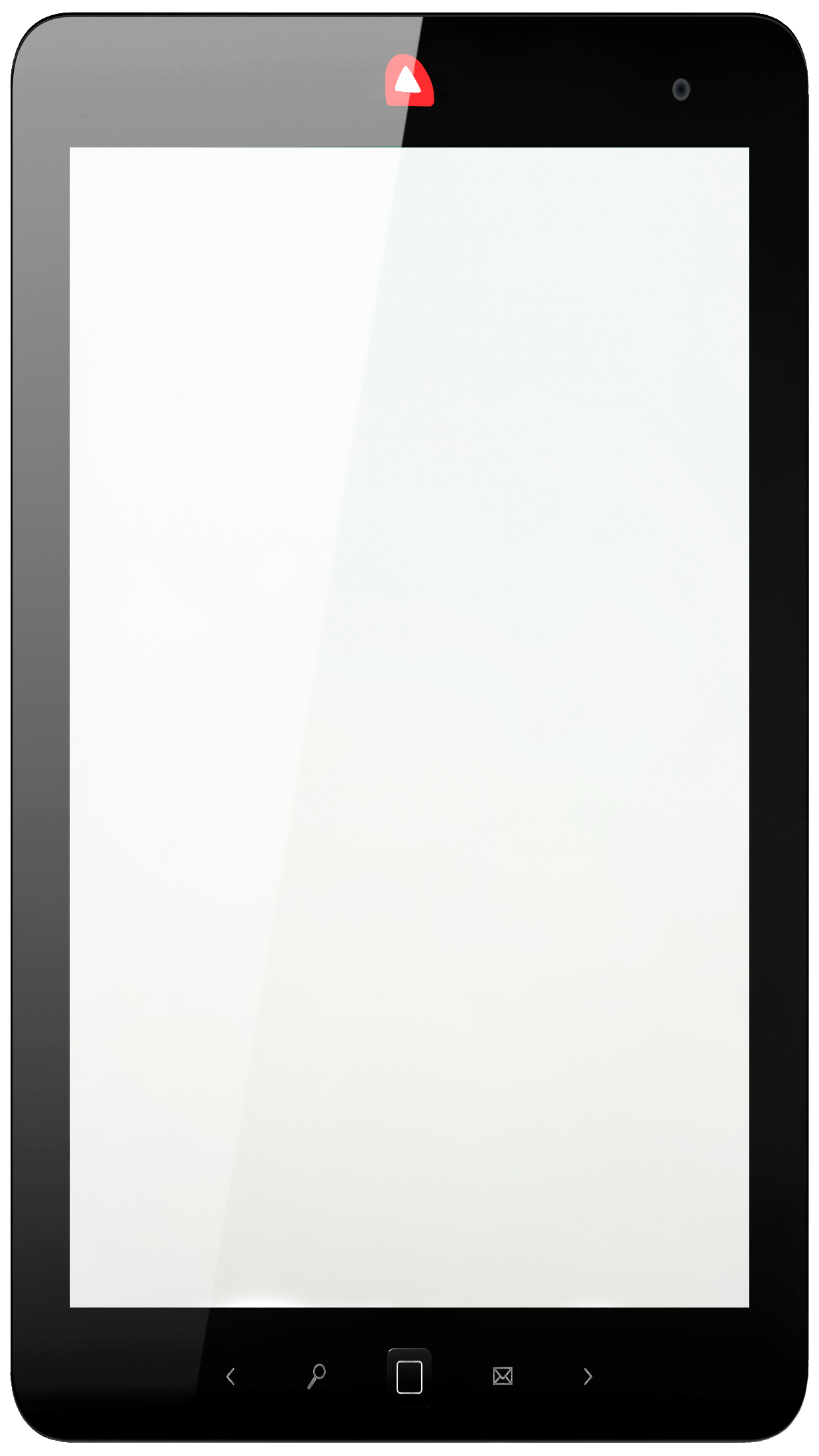 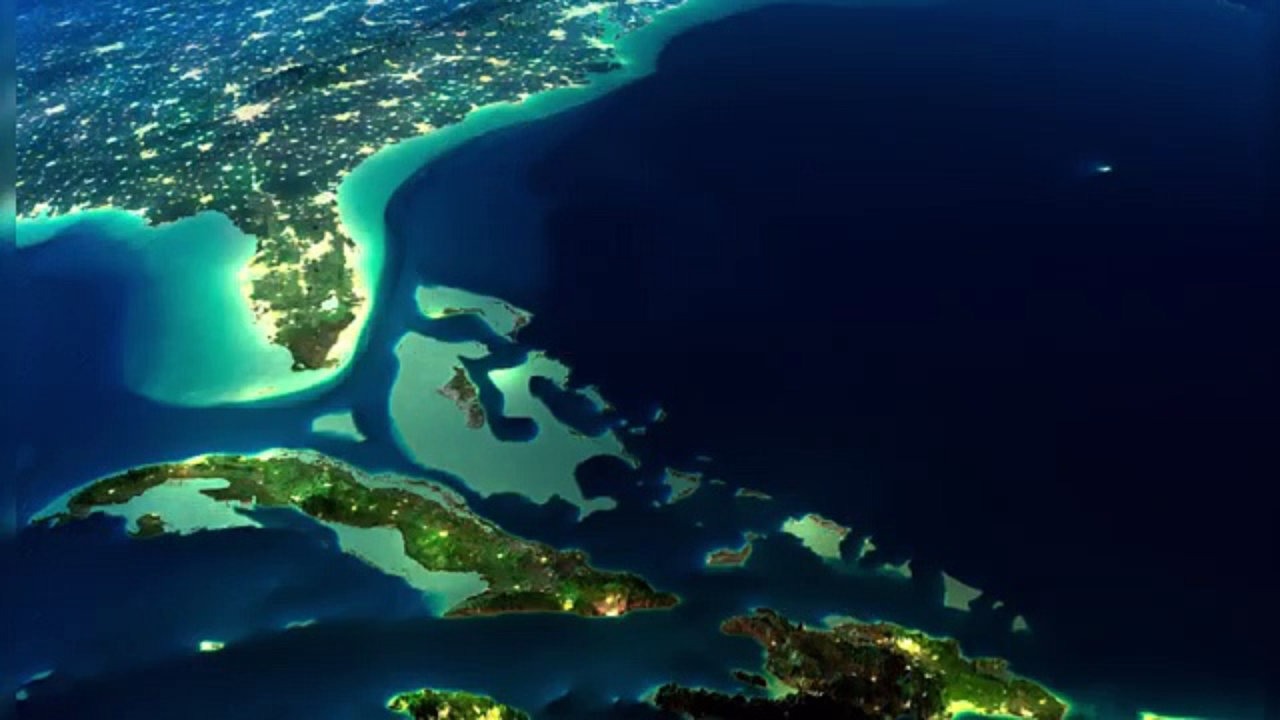 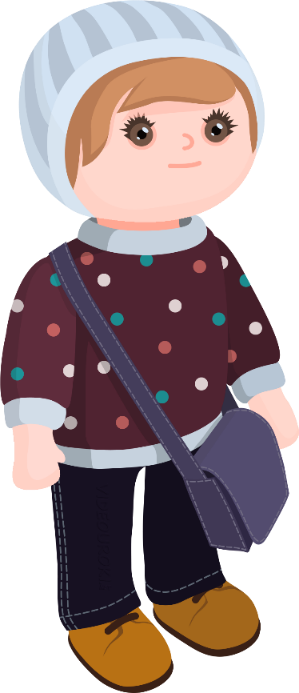 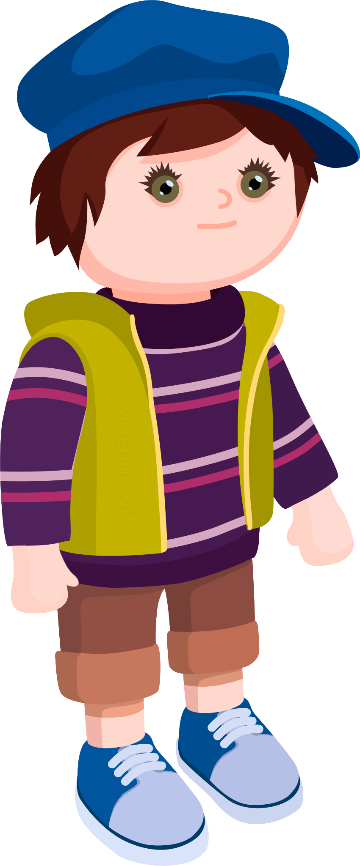 Бермудский треугольник получил такое название ещё в 50-х годах XX века из-за географического расположения точек (вершин треугольника).
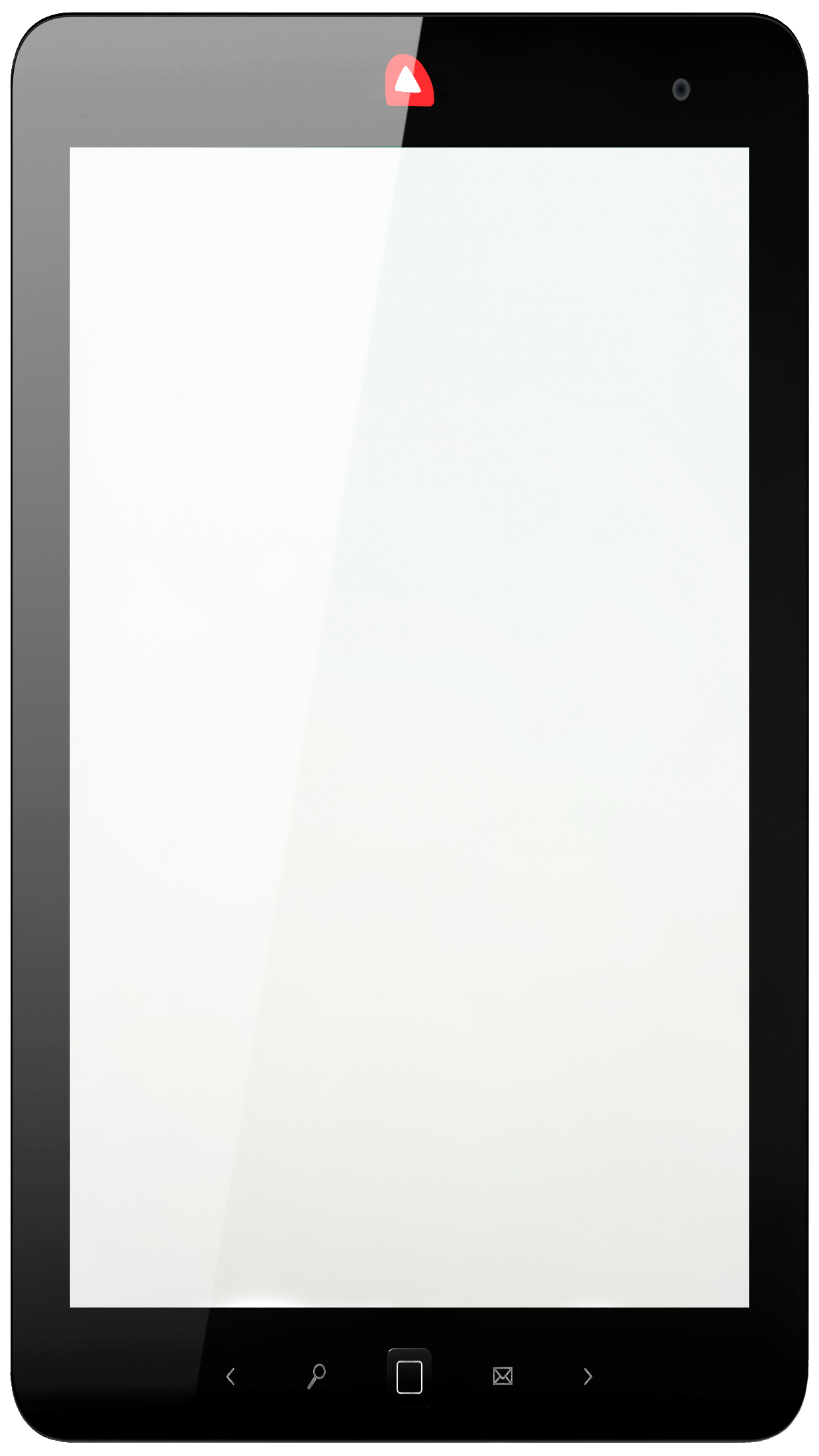 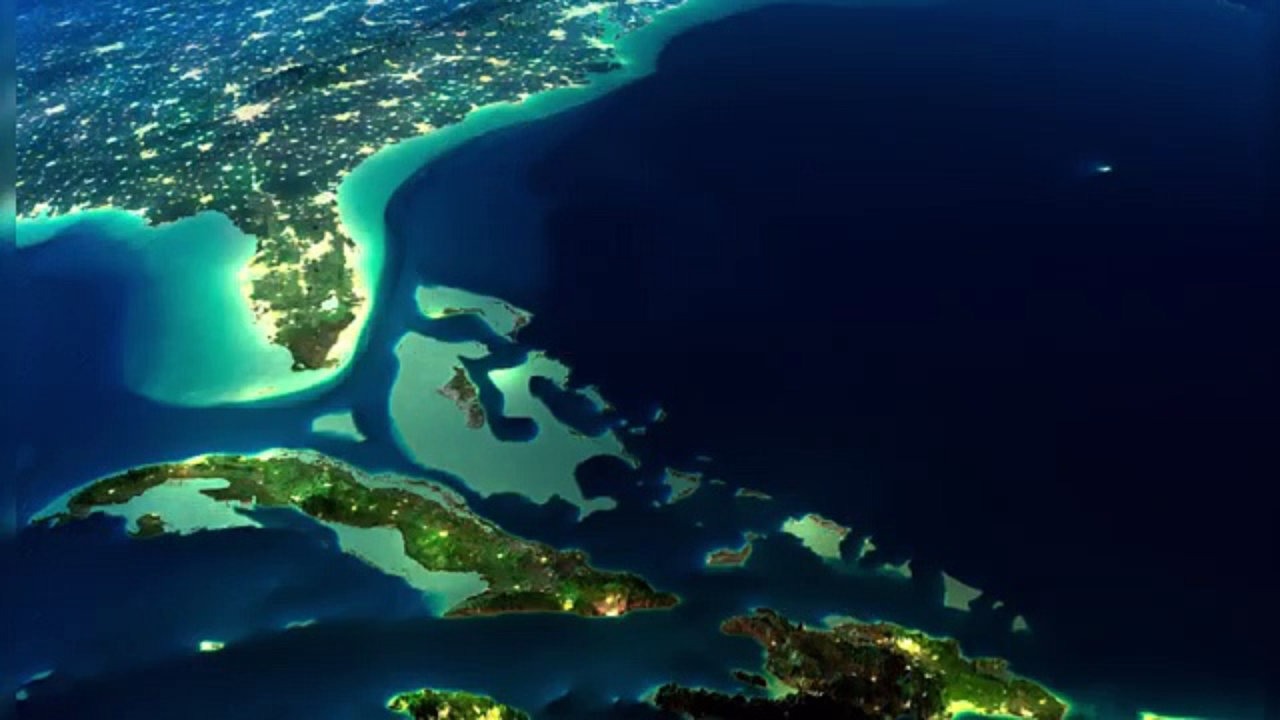 Бермудские острова
Флорида
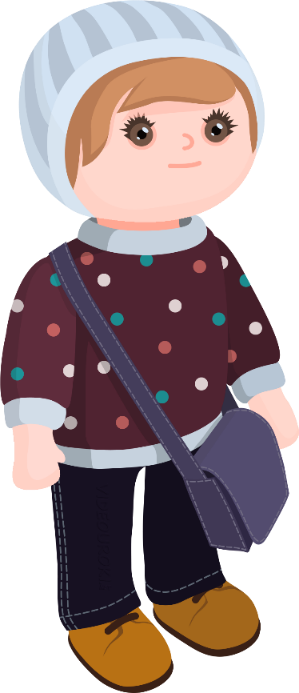 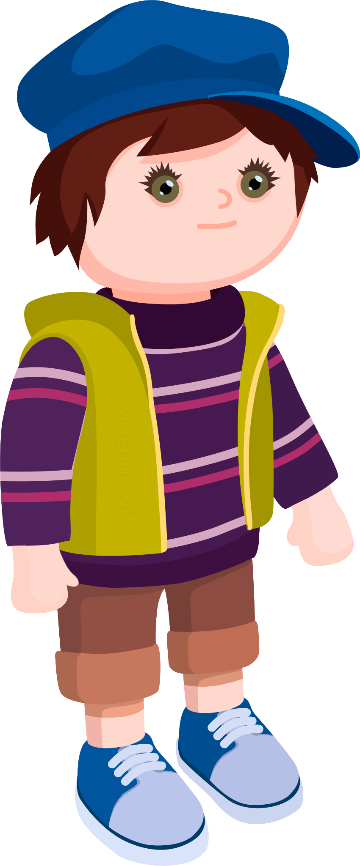 Пуэрто-Рико
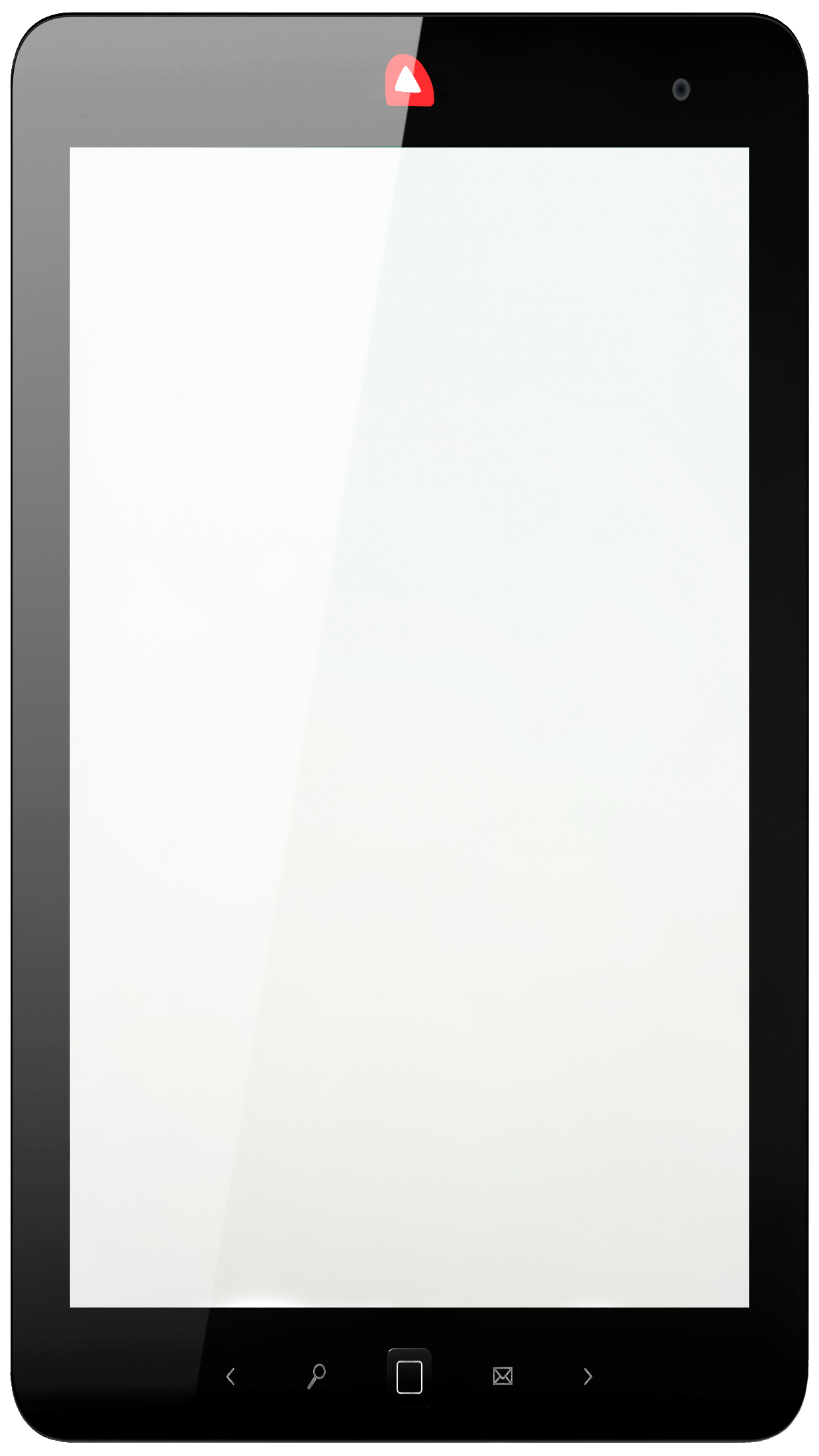 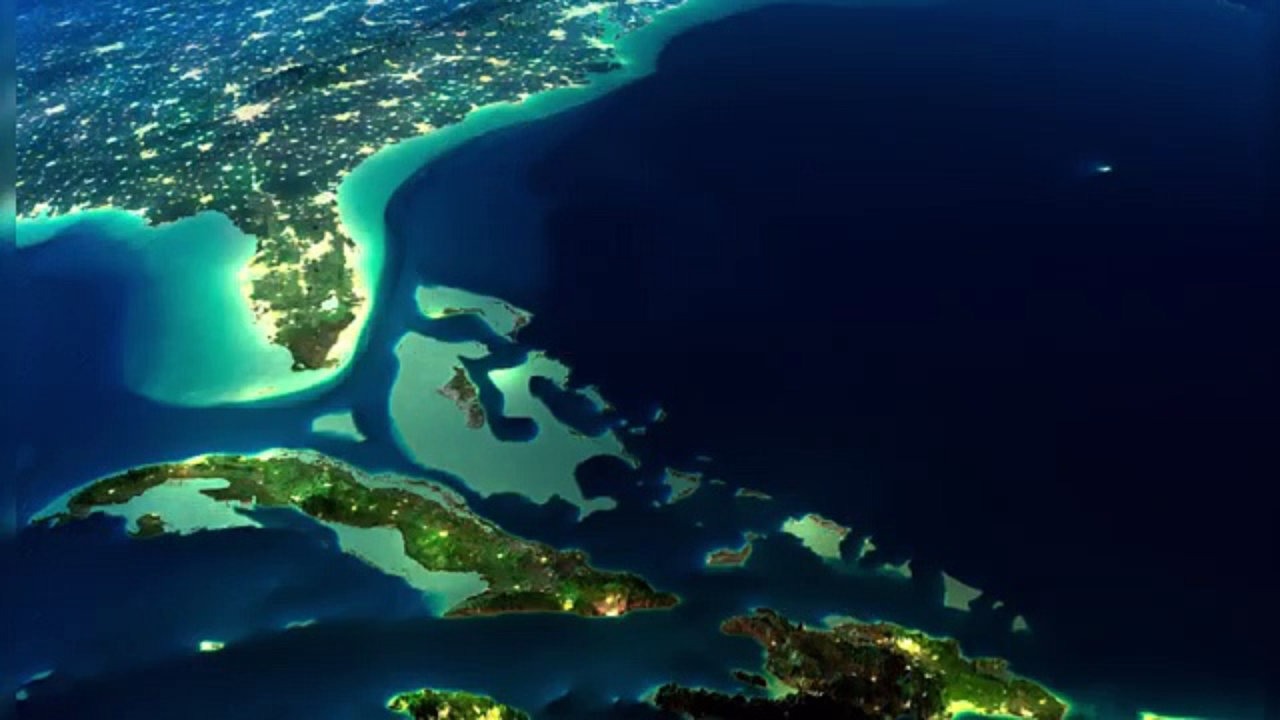 Бермудские острова
Флорида
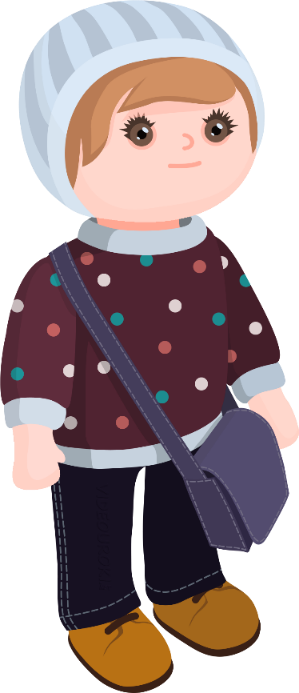 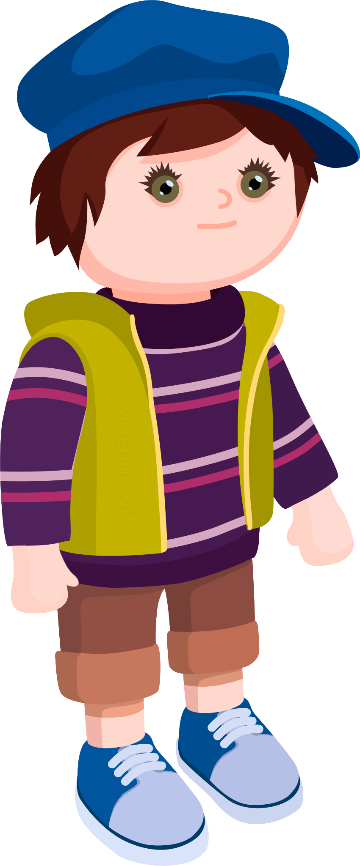 Интересно, а почему треугольник в геометрии назвали именно треугольником, а никак по-другому?
Пуэрто-Рико
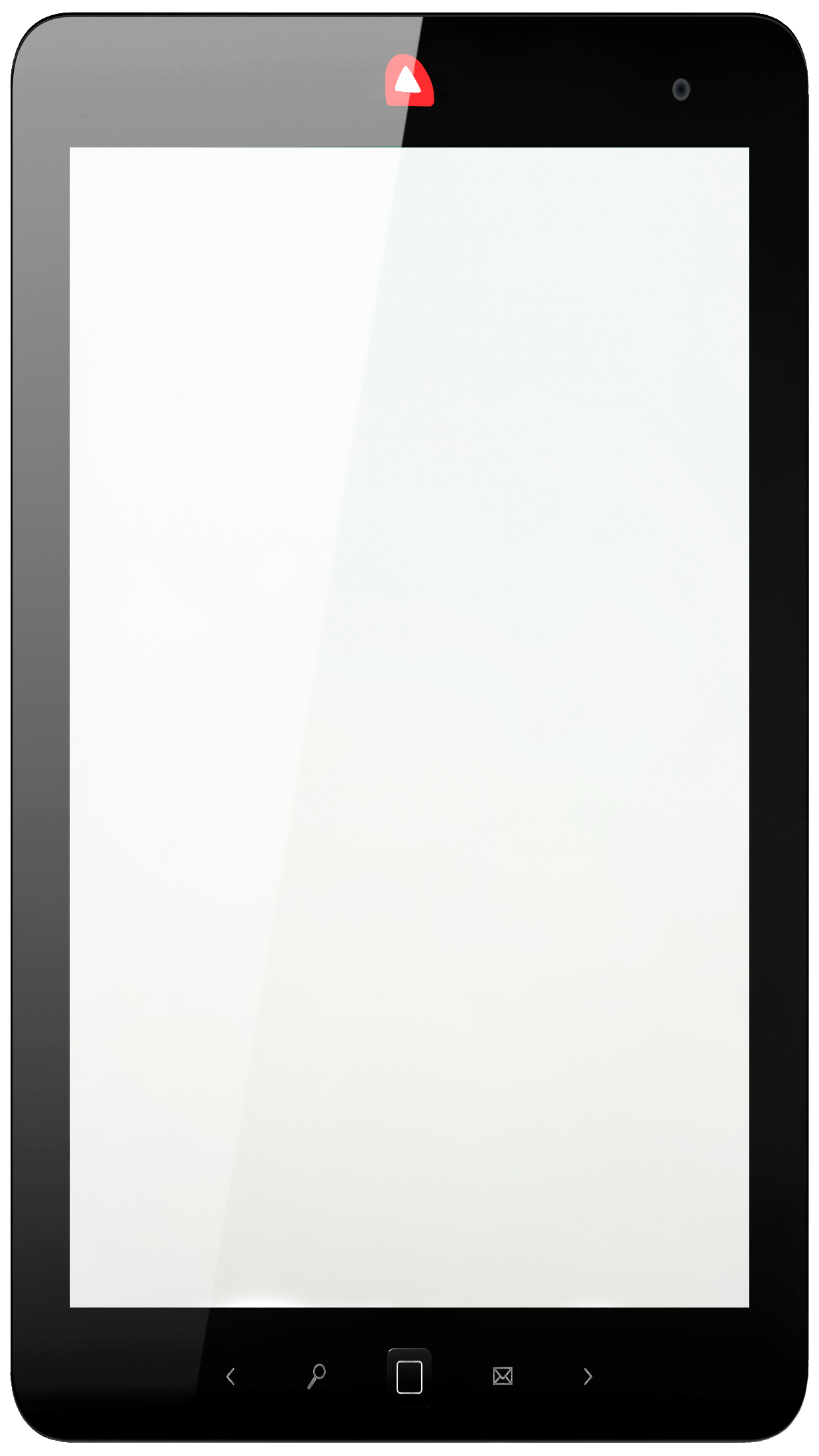 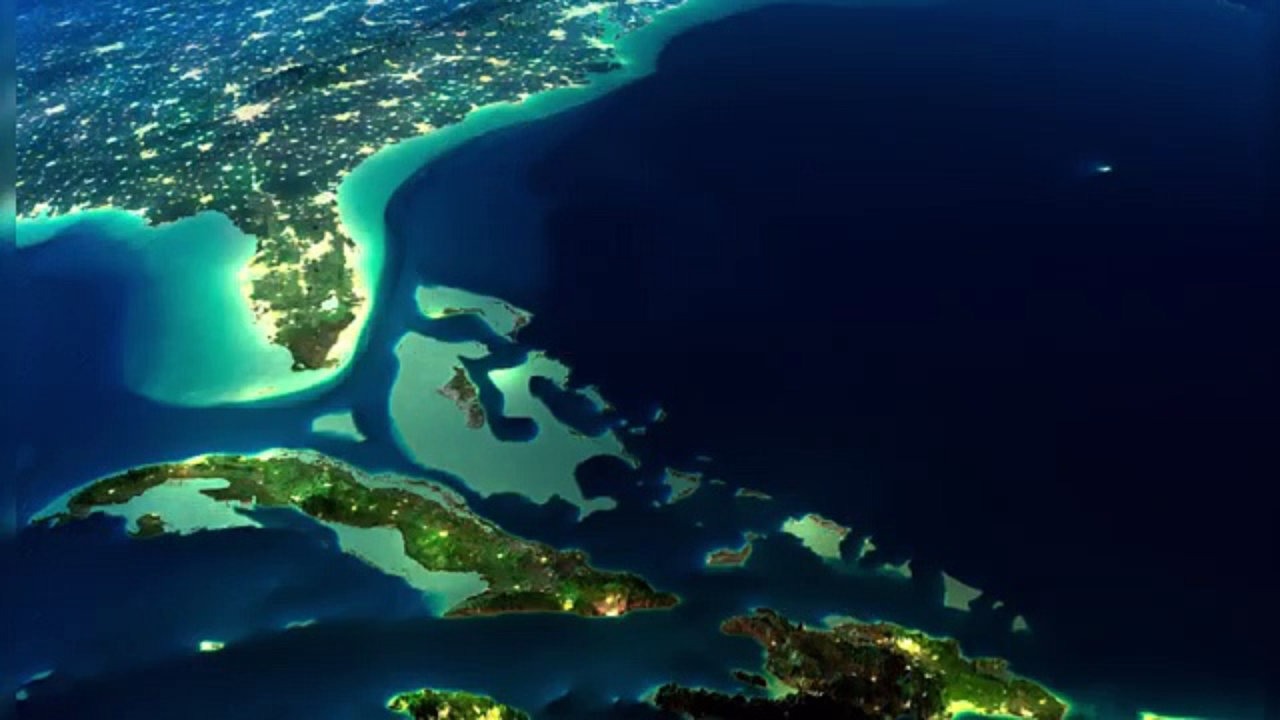 Бермудские острова
Флорида
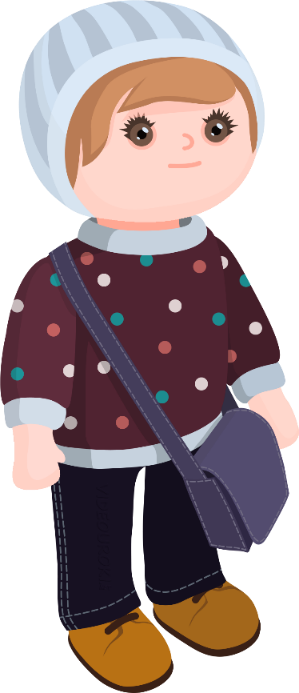 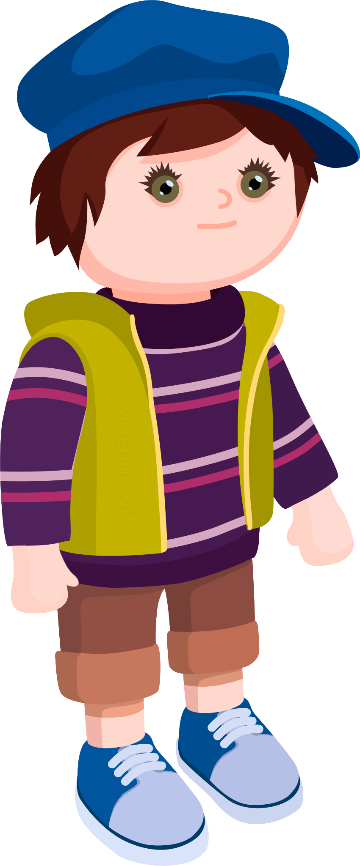 Может, потому, что у него три угла? 
Но, думаю, этот вопрос лучше задать Электроше.
Пуэрто-Рико
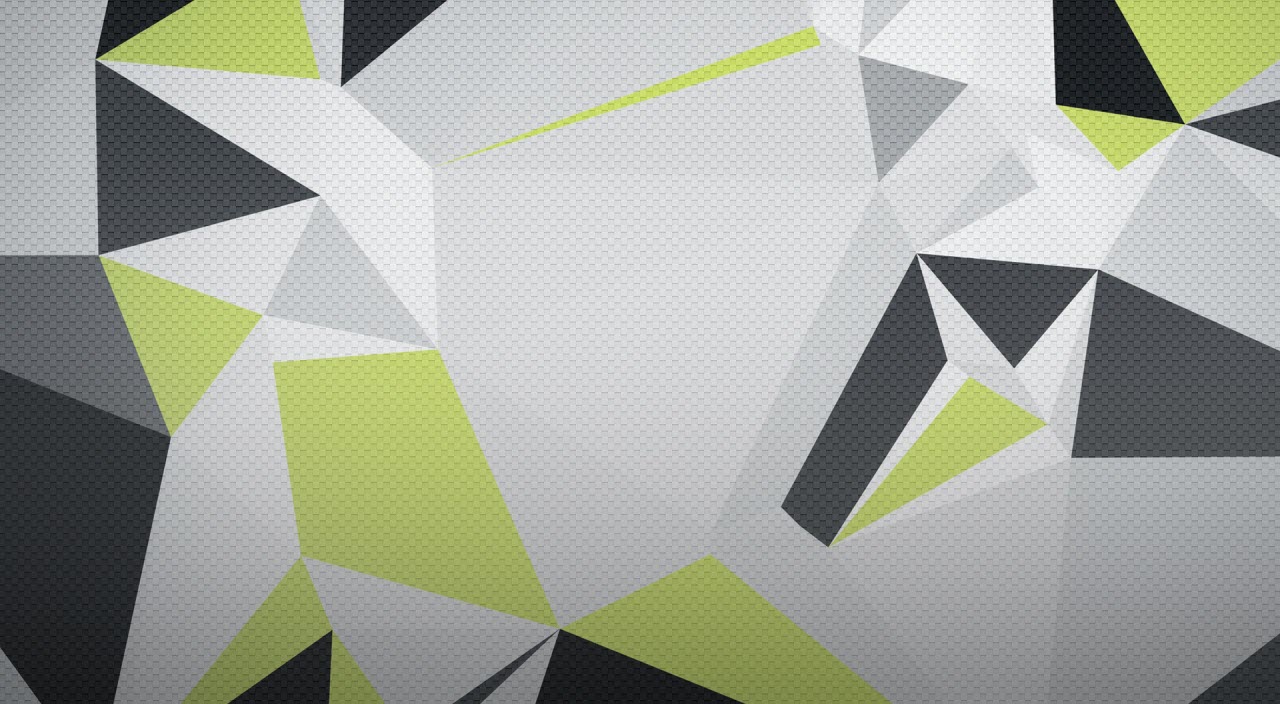 Прежде чем я вам расскажу о треугольниках и других геометрических фигурах, давайте немного разомнёмся.
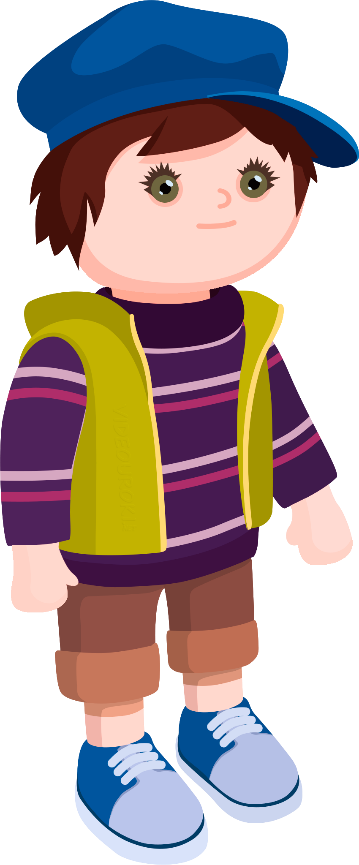 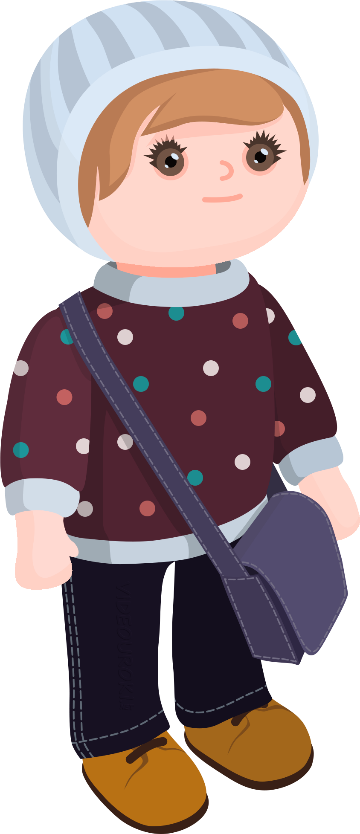 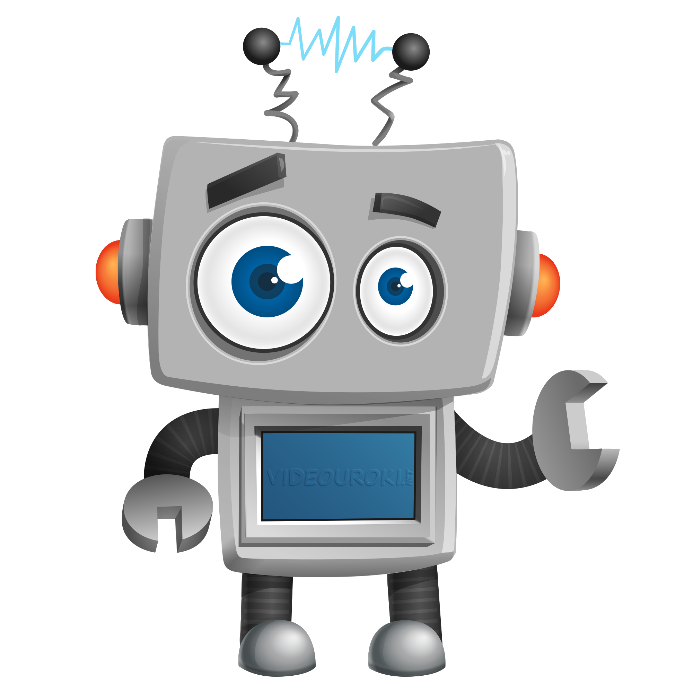 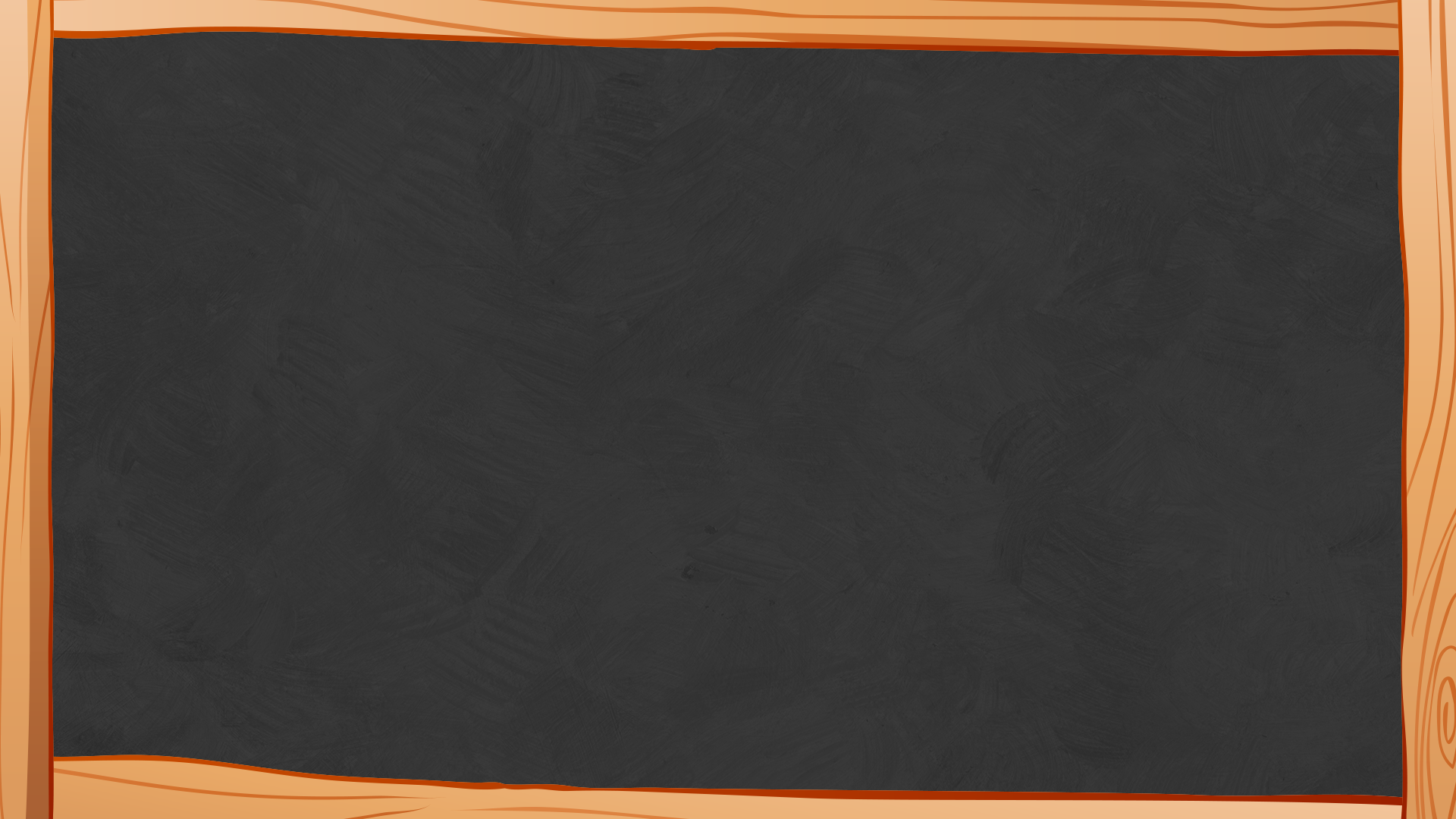 Устный счёт
Тупой угол
Прямой угол
Острый угол
Развёрнутый угол
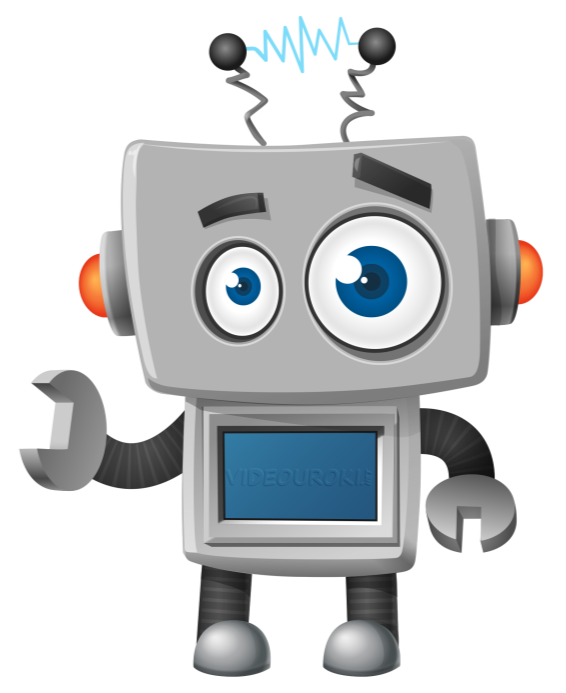 Сверимся?
Когда Саша поинтересовался, почему треугольник называют треугольником, Паше не составило труда ответить на его вопрос. 
Ведь и правда, у треугольника три угла, поэтому его и называют треугольником.
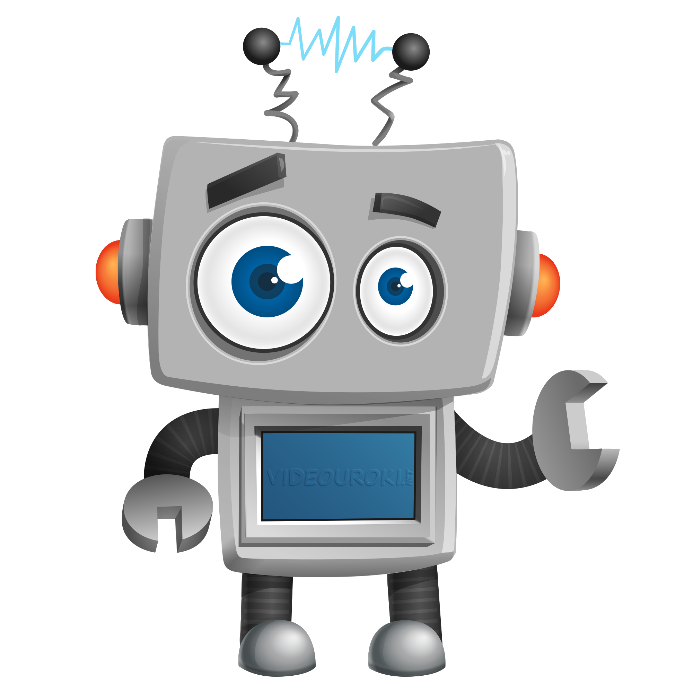 Про треугольники, четырёхугольники, пятиугольники и так далее можно сказать, что всё это многоугольники, каждый со своим количеством углов.
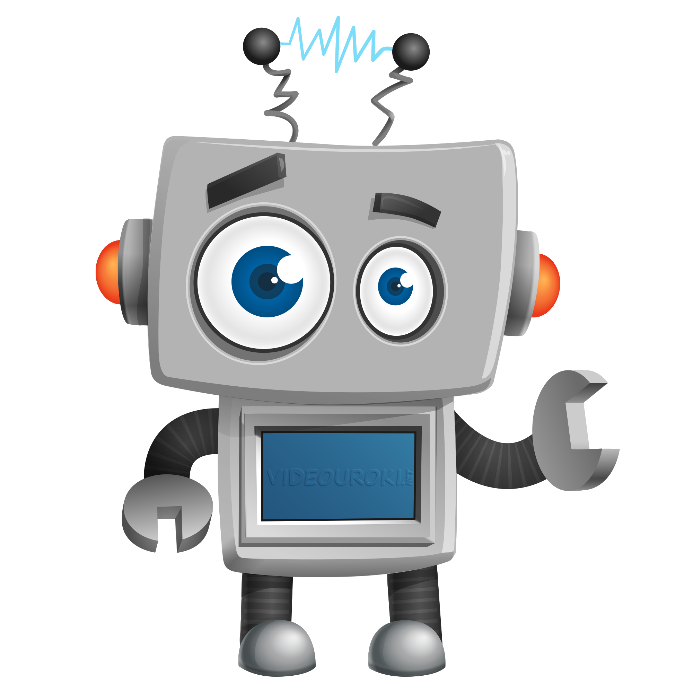 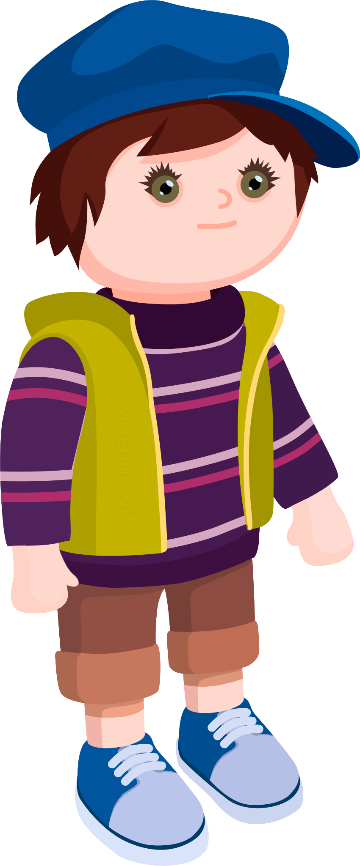 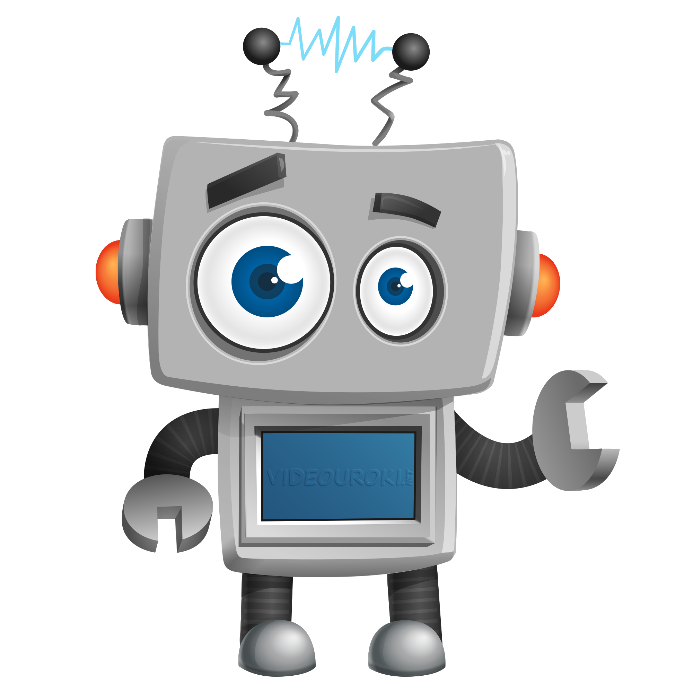 Но ведь у многоугольников не только углы, у них же есть ещё и вершины, и стороны.
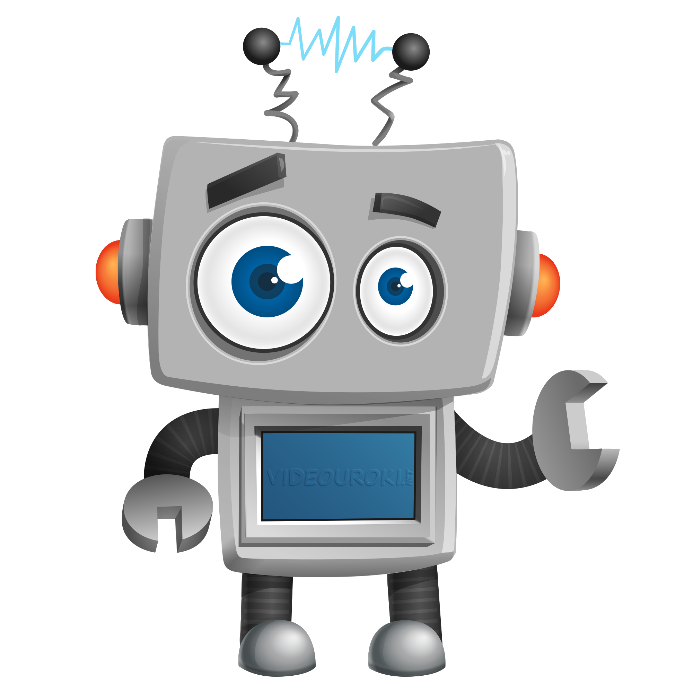 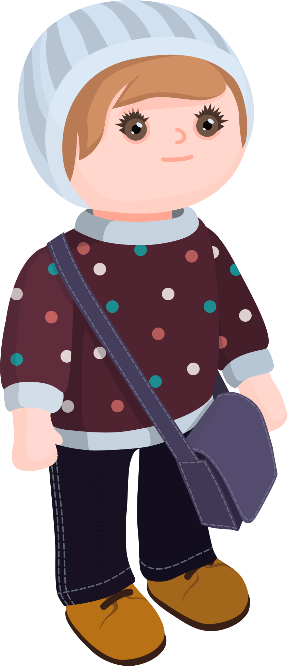 Если посмотреть на любой многоугольник, то заметим, что у любого многоугольника вершин столько же, сколько и углов.
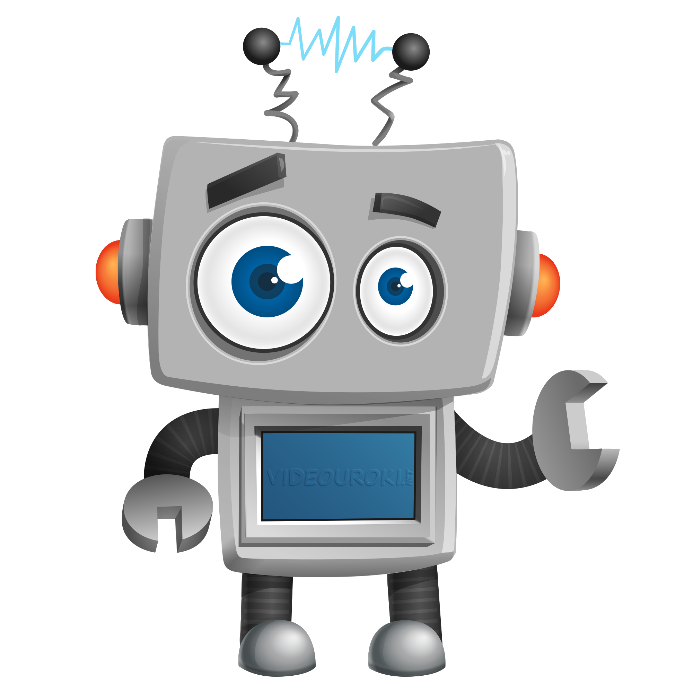 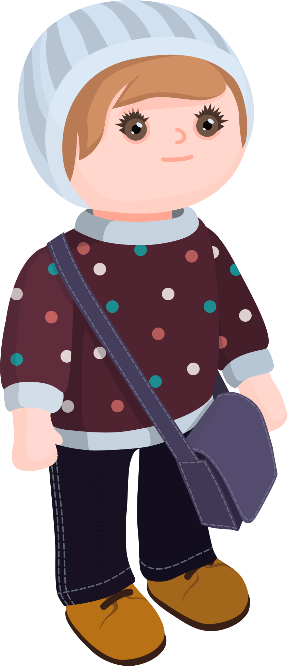 А если двигаться по сторонам многоугольника от вершины к вершине, то можно высмотреть ещё и такое свойство: сторон у многоугольника столько же, сколько углов.
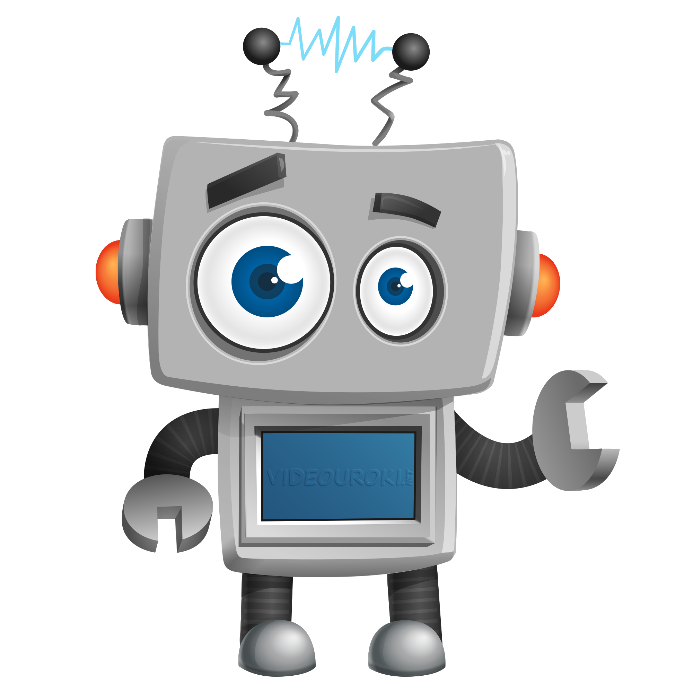 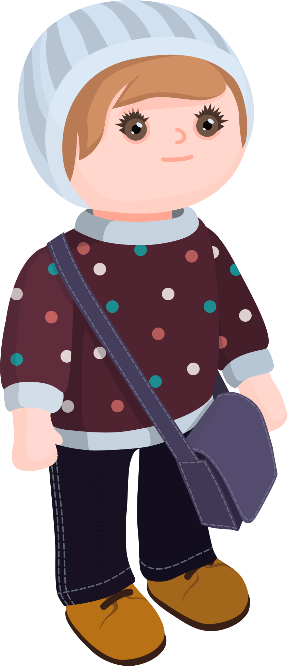 Значит, треугольник можно было бы назвать и «трёхвершинником», и «трёхсторонником».
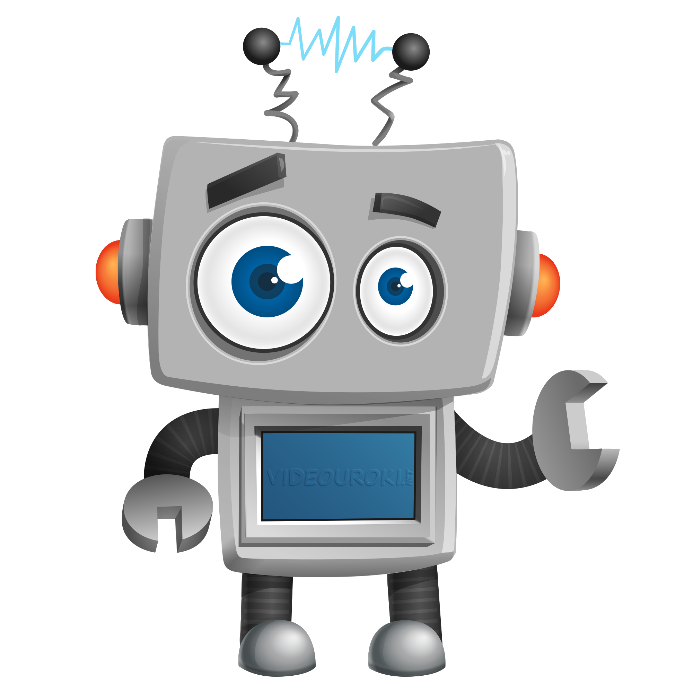 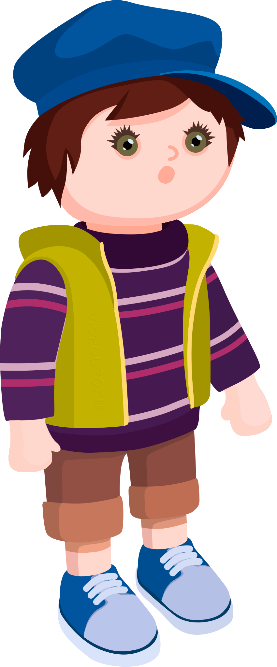 Верно! 
Но люди давно договорились упоминать в названии многоугольников только углы. 
Ведь по виду углов часто судят и о форме многоугольника.
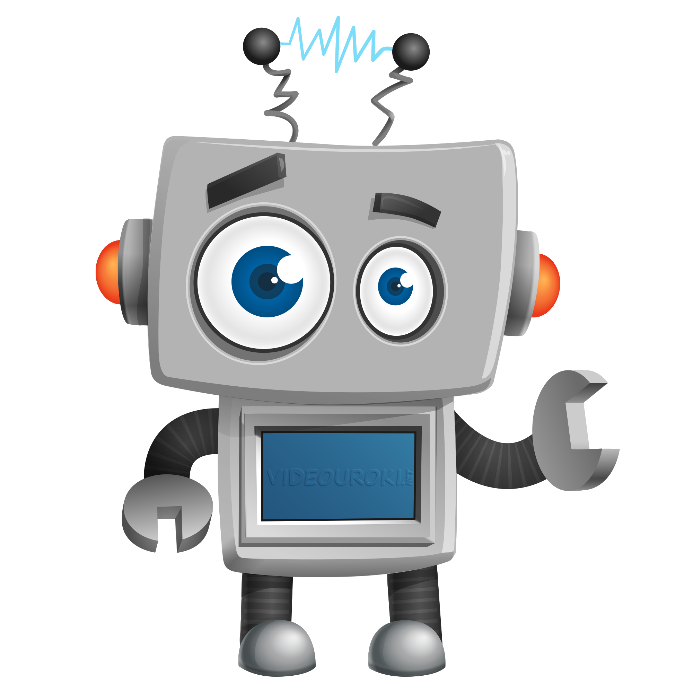 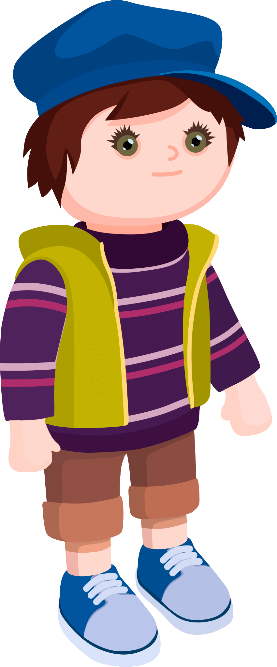 Вот, например, прямоугольник. 
Почему он так называется?
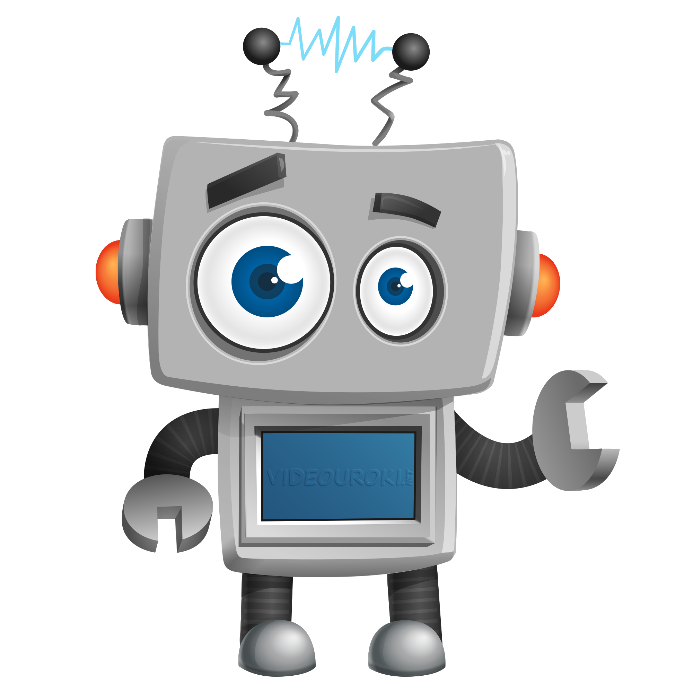 Потому, что у прямоугольника все углы прямые.
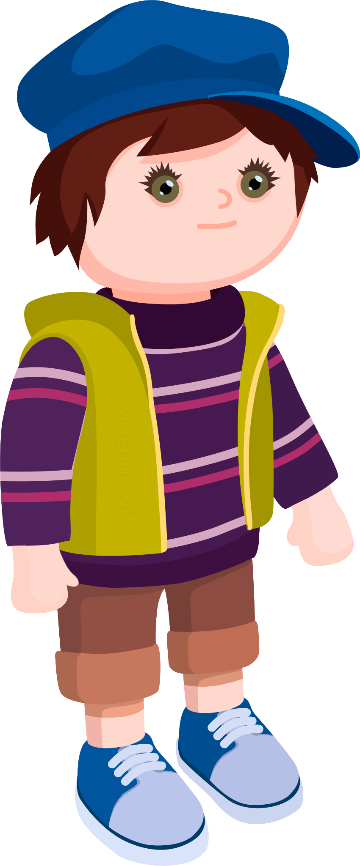 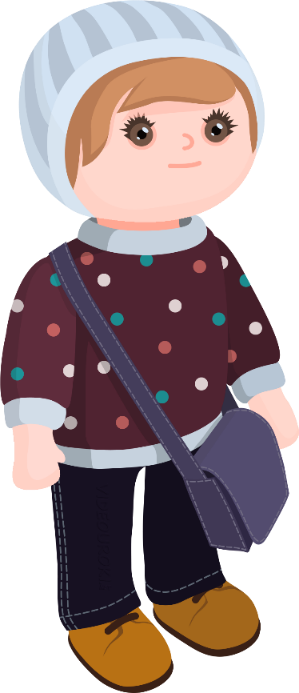 Мы с вами уже сказали, что каждый многоугольник, помимо углов, имеет вершины и стороны.
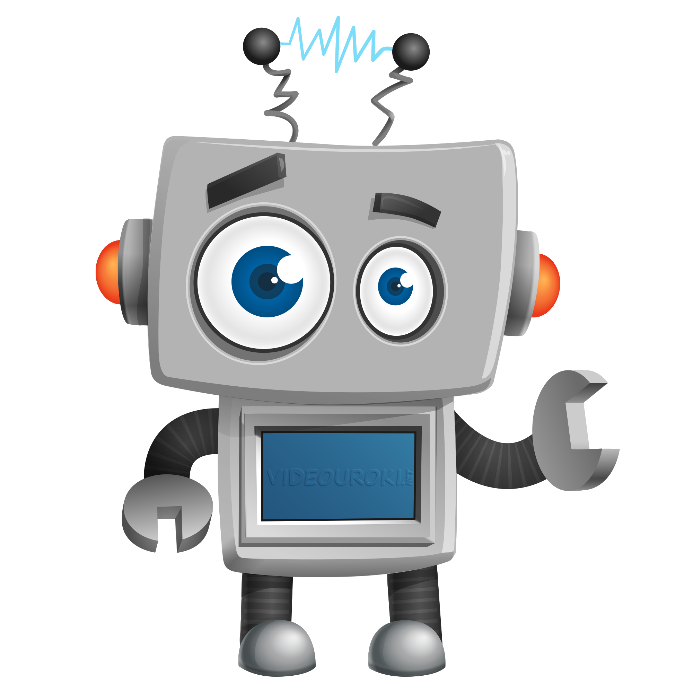 Посмотрите: на листке нарисована фигура, которая является четырёхугольником.
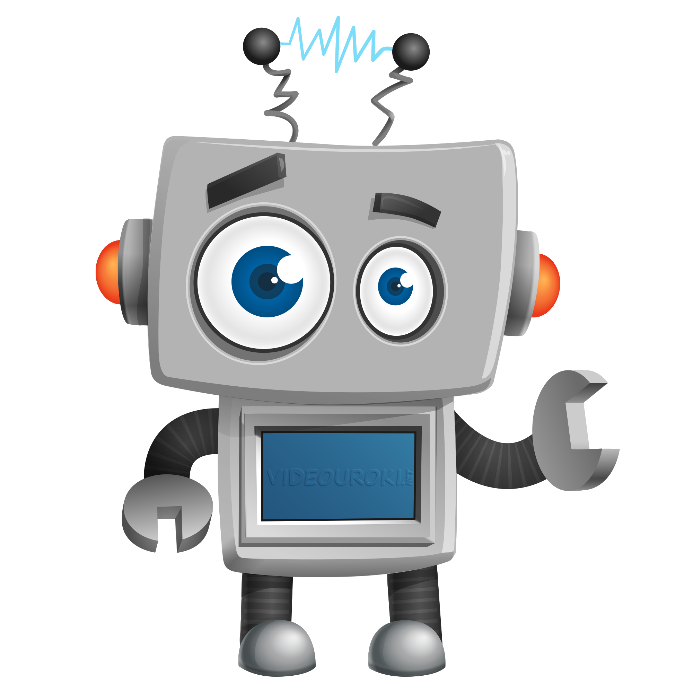 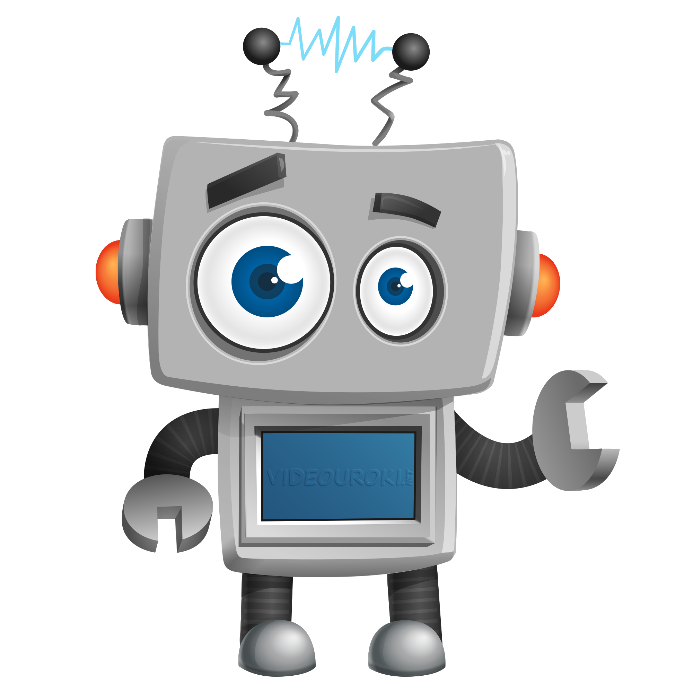 А как правильно называть многоугольники?
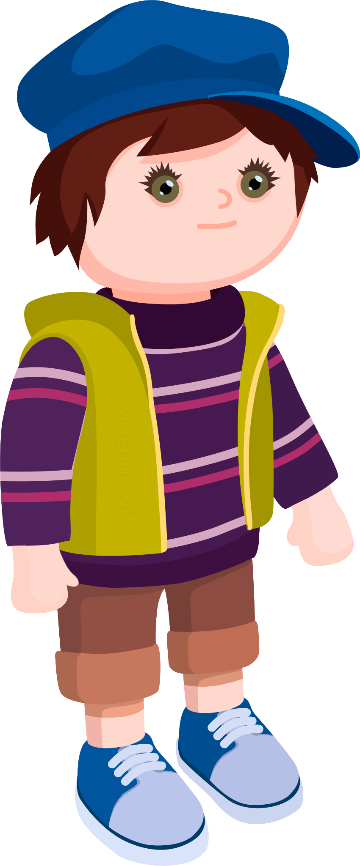 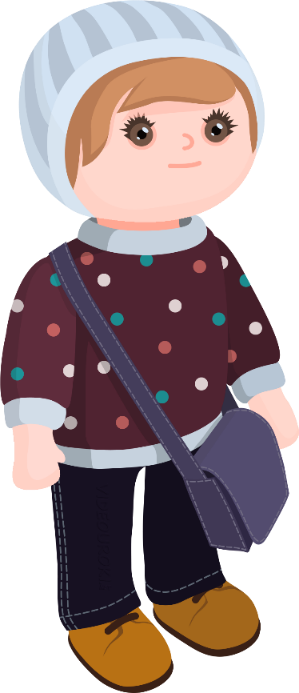 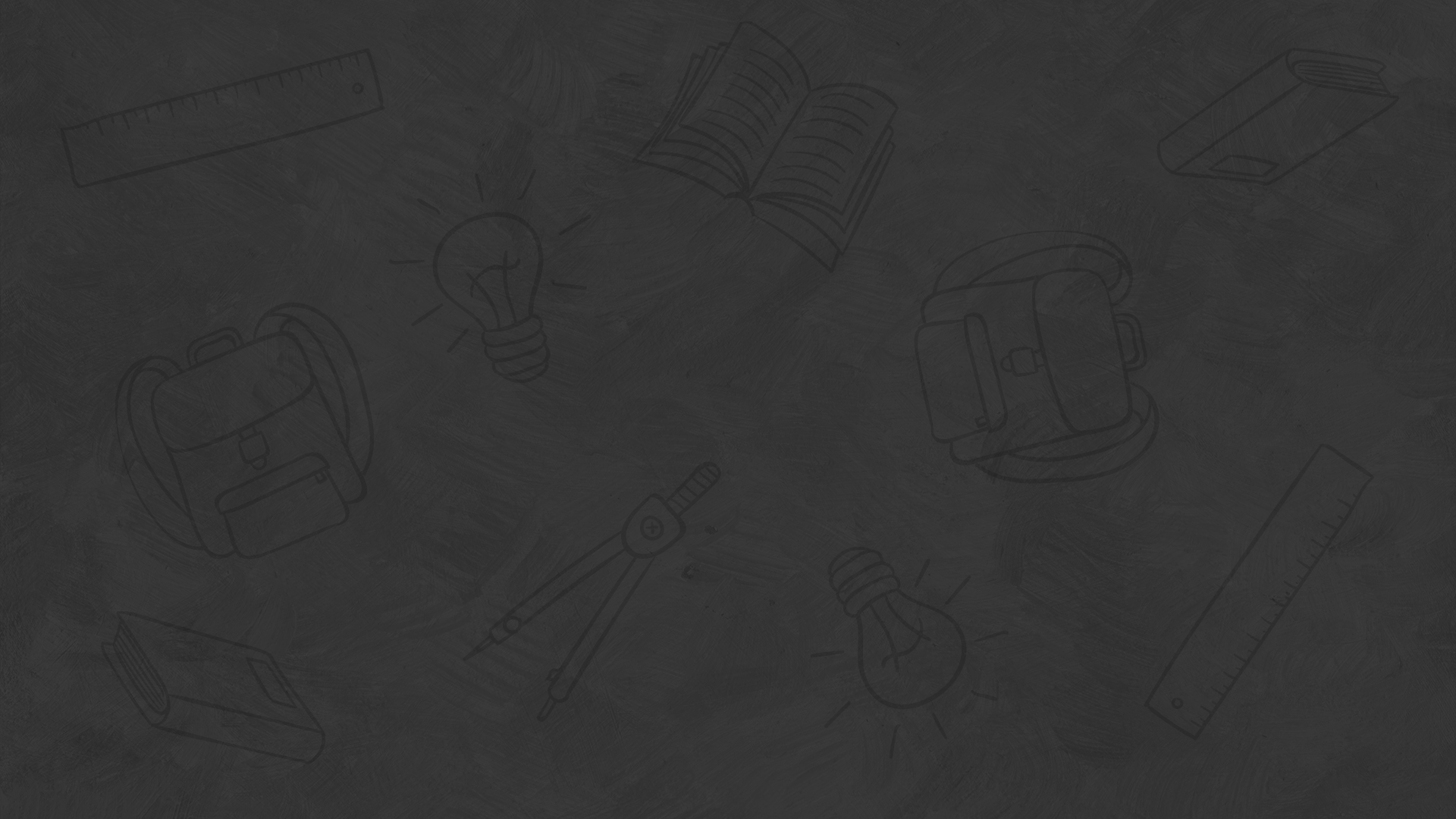 Запомните!
Многоугольник называют и обозначают по его вершинам. 

Для этого нужно последовательно записать и назвать все его вершины, начиная с любой.
Прям с любой-любой?
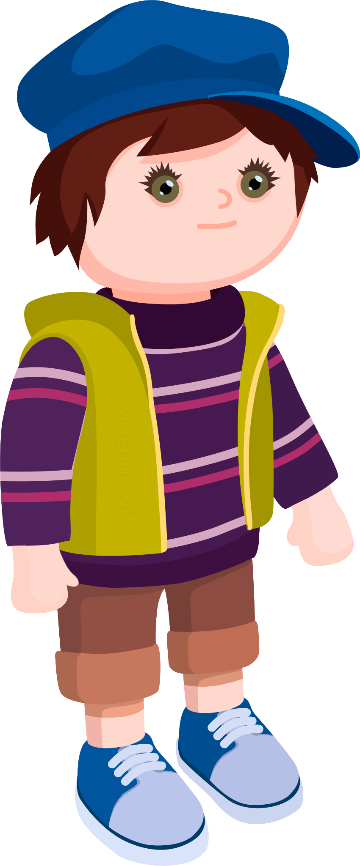 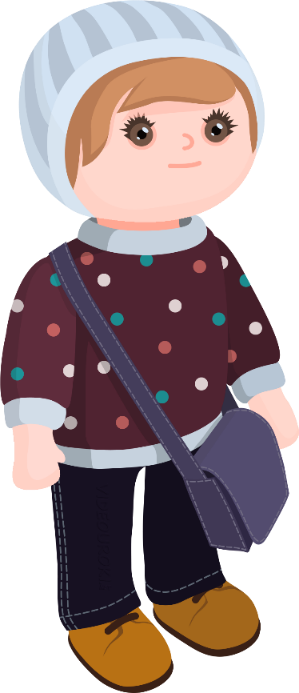 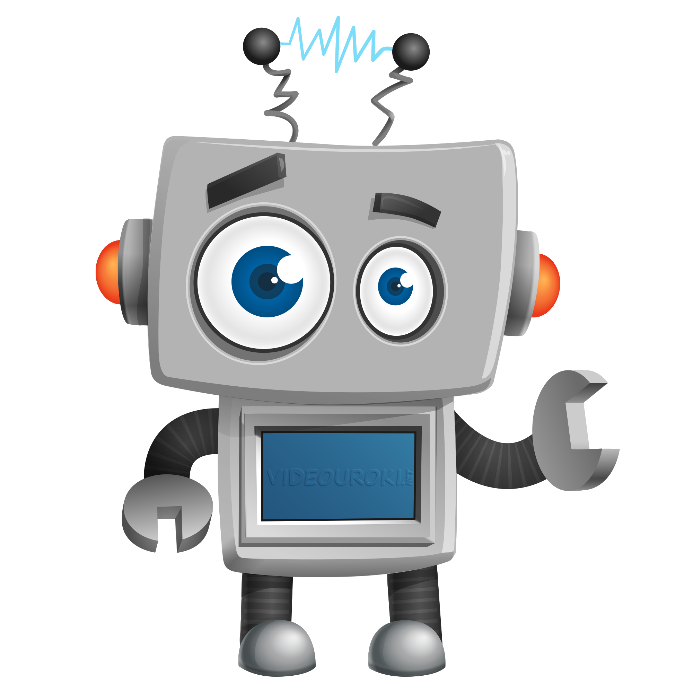 Важно понимать, что не все фигуры являются многоугольниками. 
Говоря о многоугольнике, мы должны знать, что фигура обязательно должна быть ограничена замкнутой ломаной линией, звенья которой не пересекают друг друга.
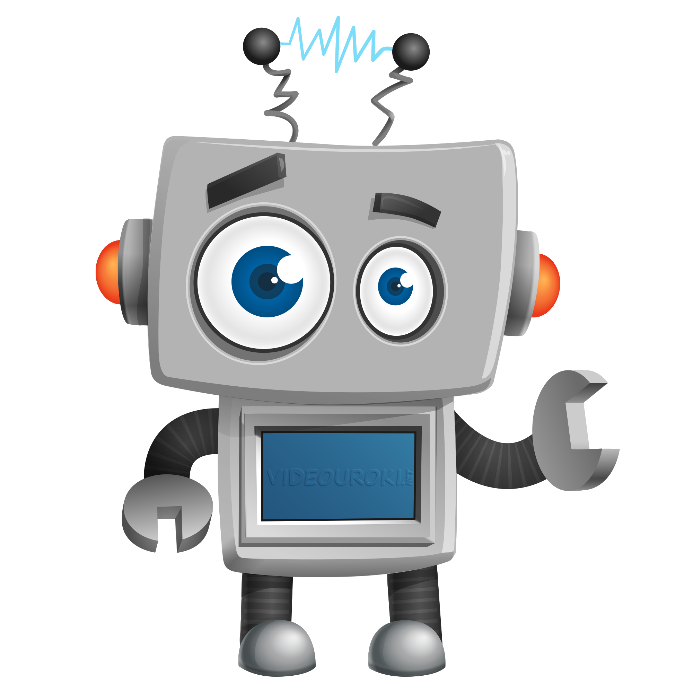 Изображённые фигуры не являются многоугольниками.
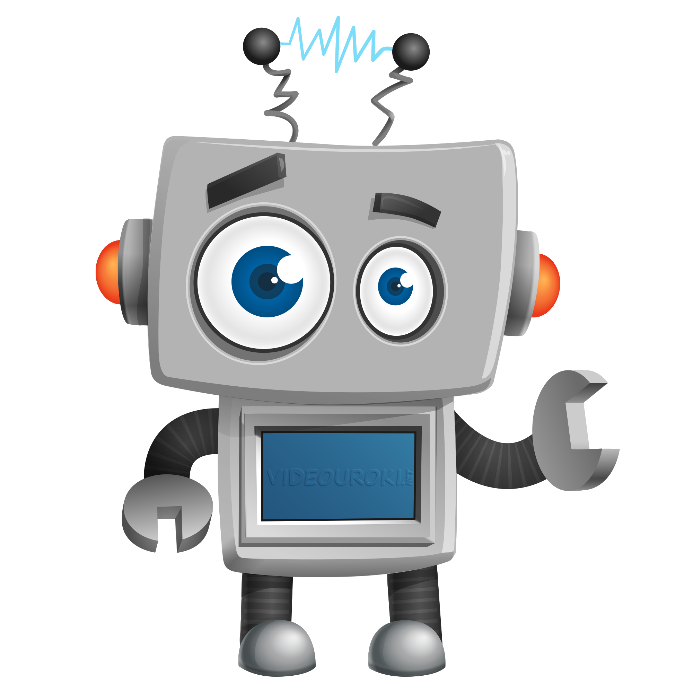 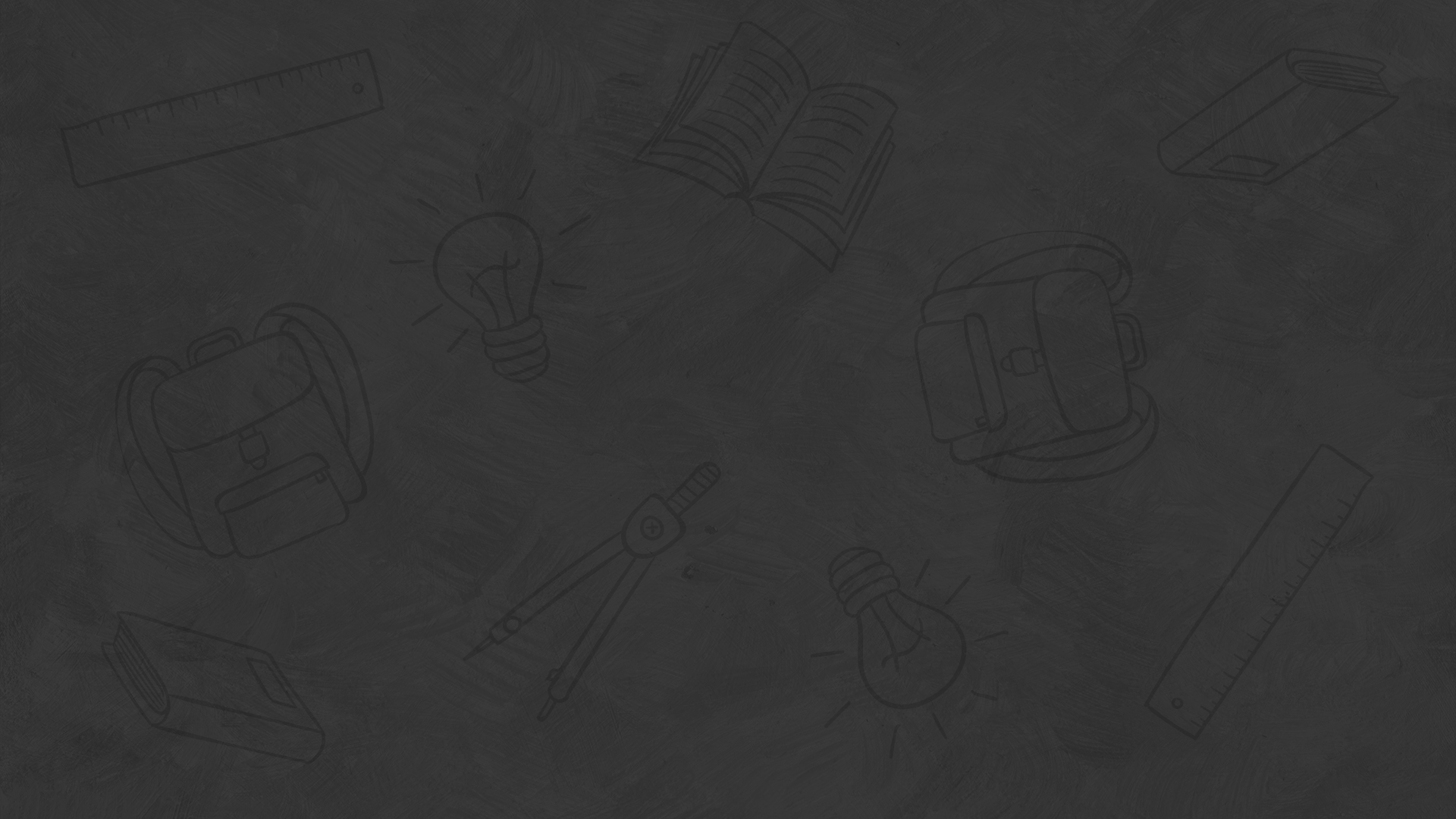 Запомните!
Отрезок, соединяющий любые две несоседние вершины, называется диагональю многоугольника.
Диагональ
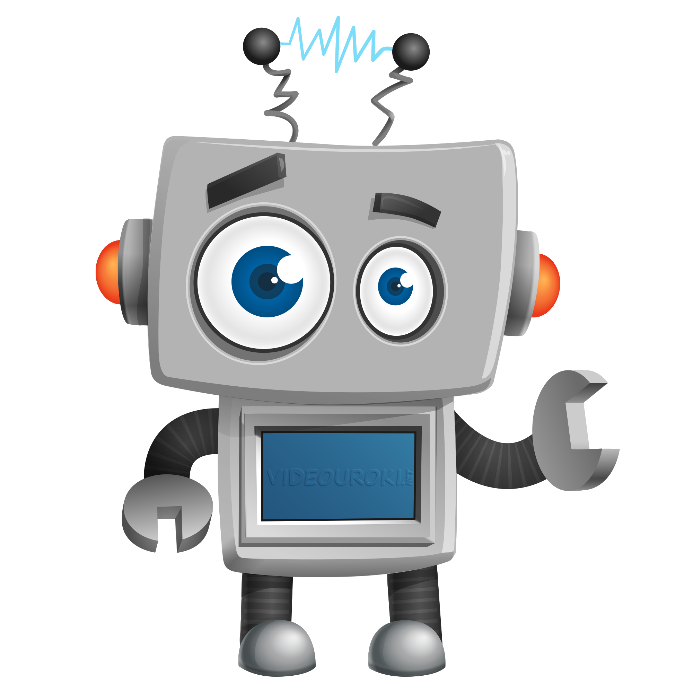 1 см
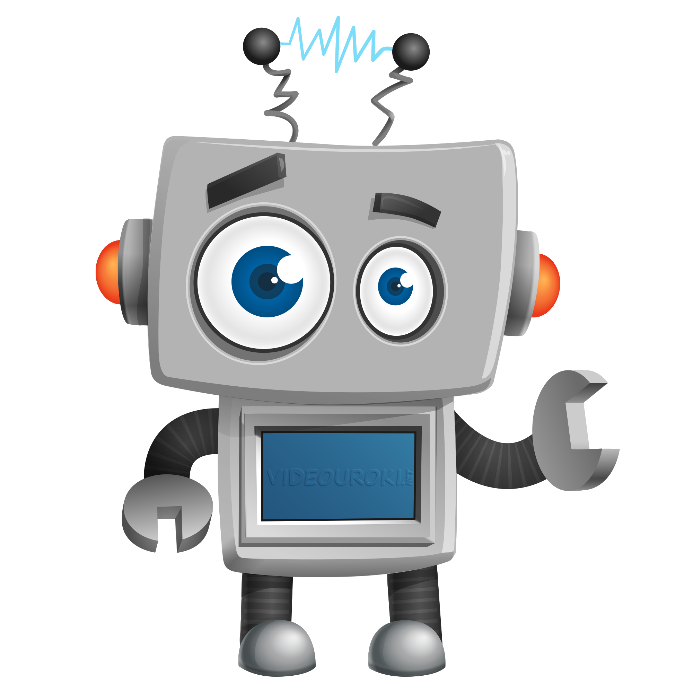 Общее у них то, что оба они являются четырёхугольниками 
и у каждого все углы прямые, то есть они прямоугольники.
1 см
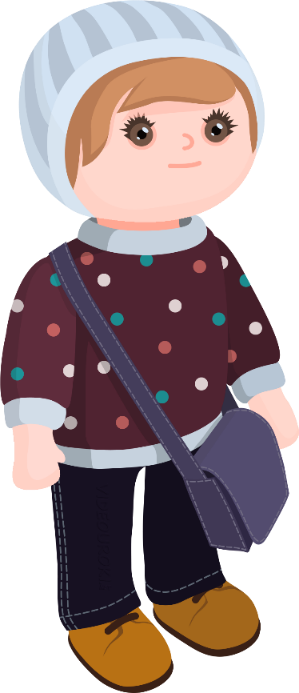 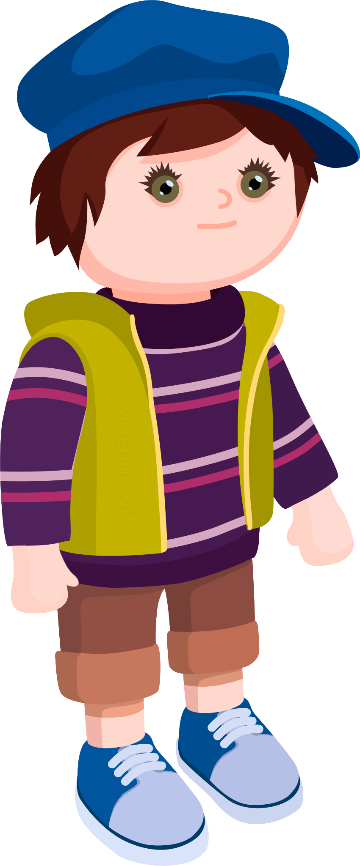 А отличаются они длинами сторон.
1 см
Молодцы! 
Зная длины сторон, можно вычислить периметр многоугольника.
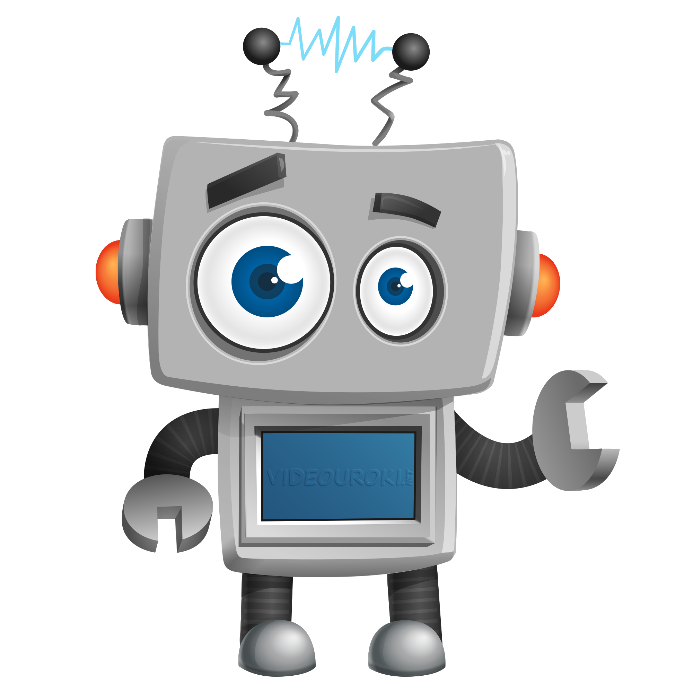 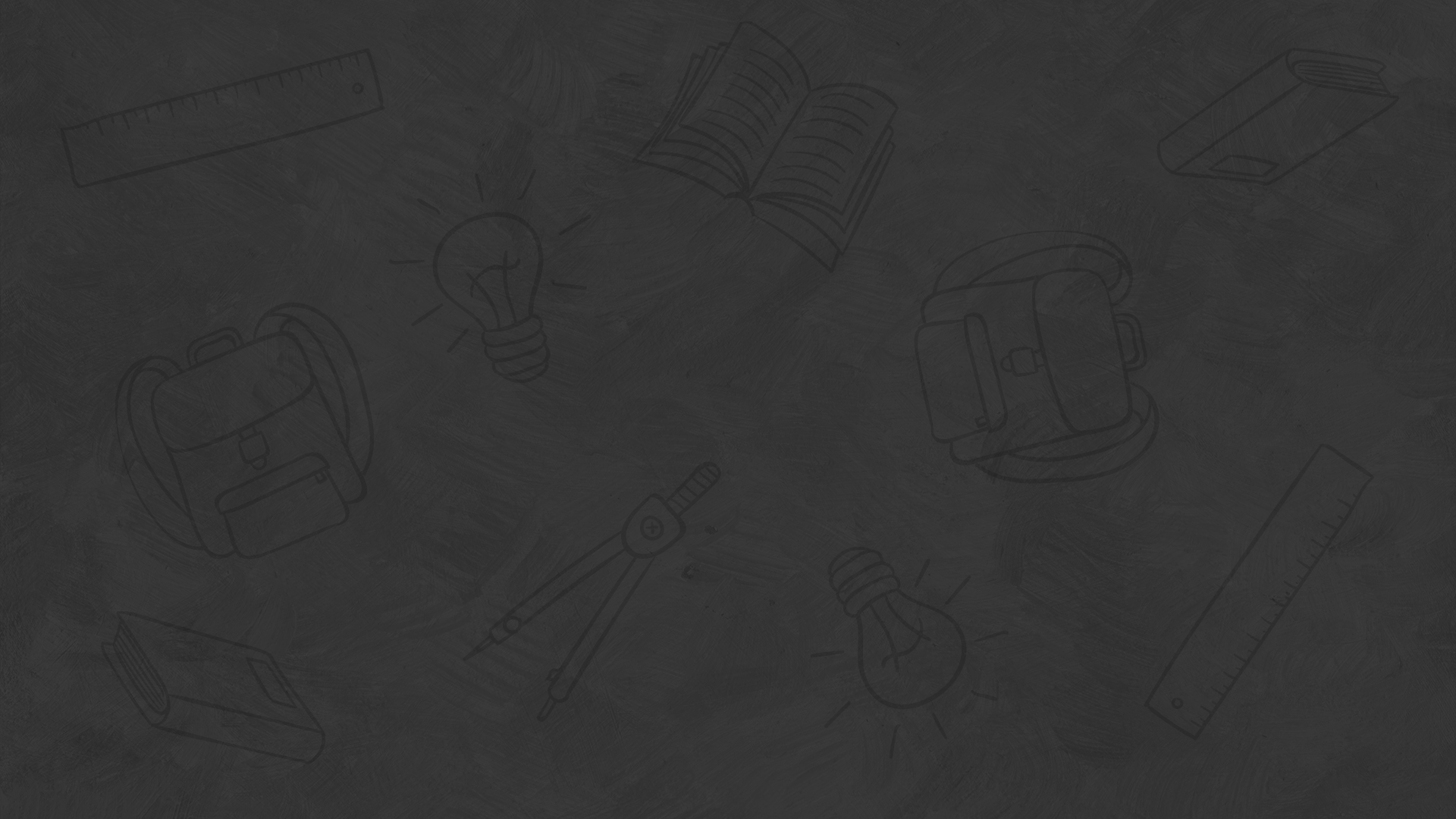 Запомните!
1 см
Сумму длин всех сторон многоугольника называют его периметром.
1 см
Скажите, чему равны периметры наших прямоугольников?
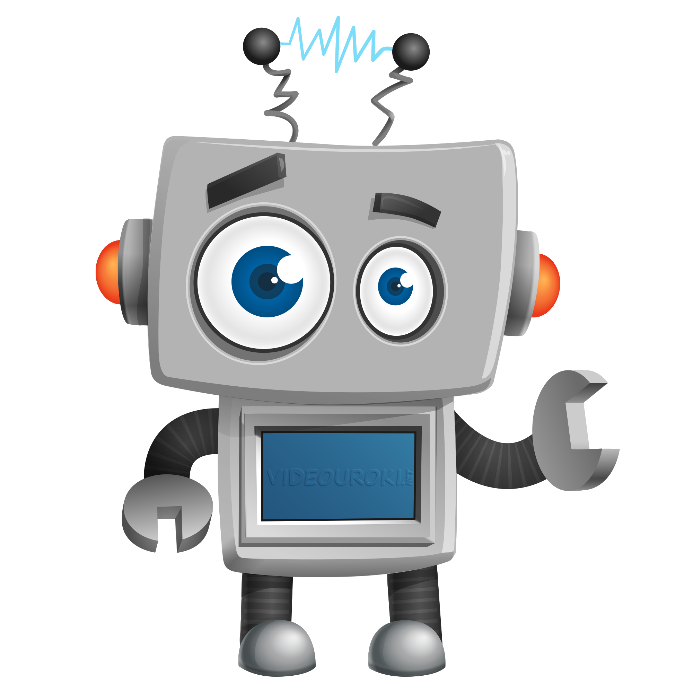 1 см
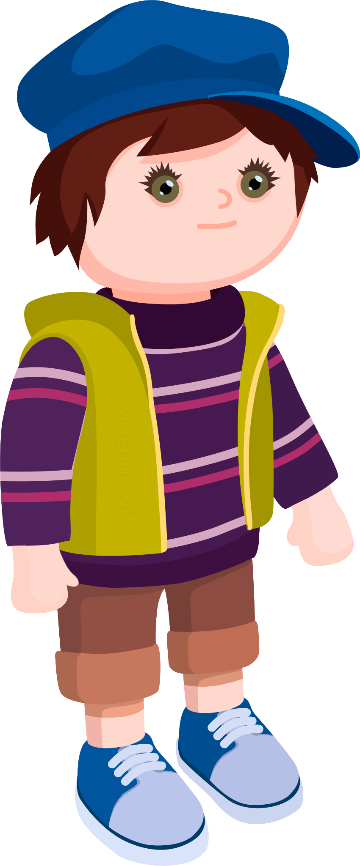 Что вы можете сказать о многоугольниках?
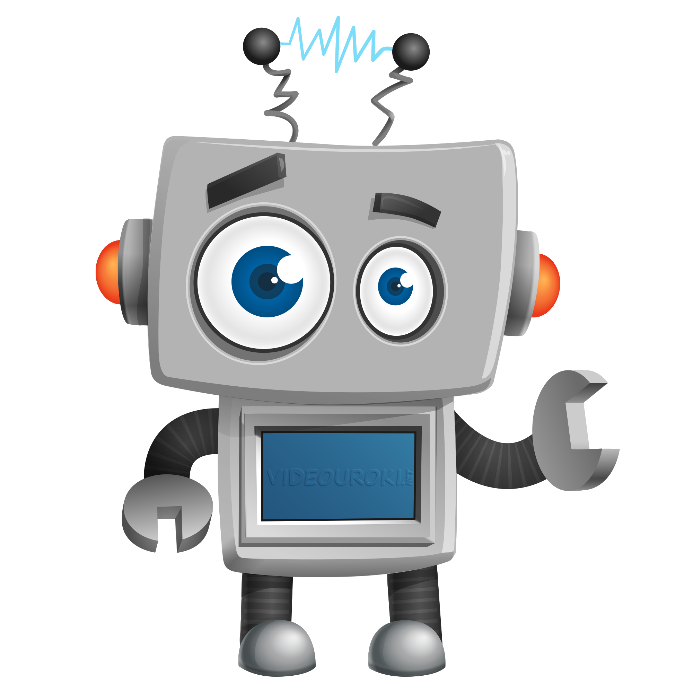 Эти многоугольники являются восьмиугольниками.
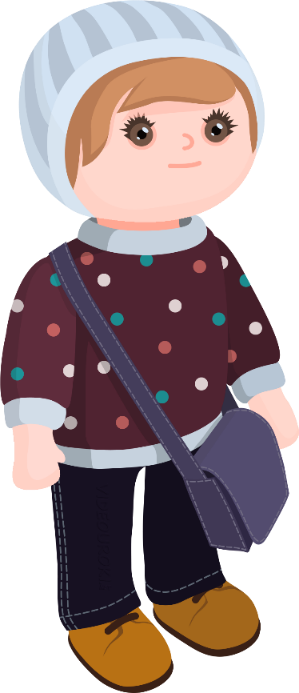 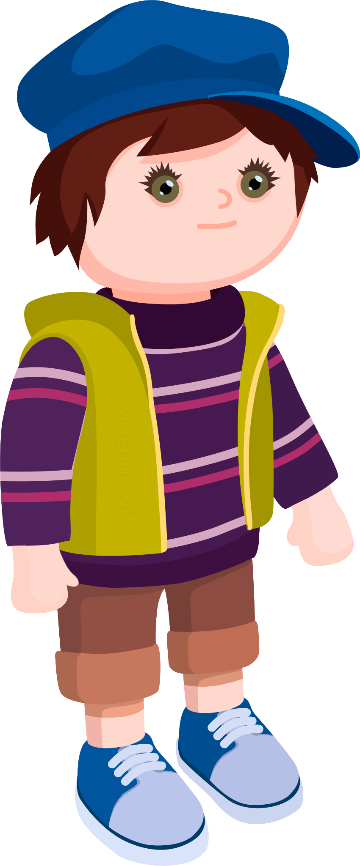 А мне кажется, что эти восьмиугольники одинаковые.
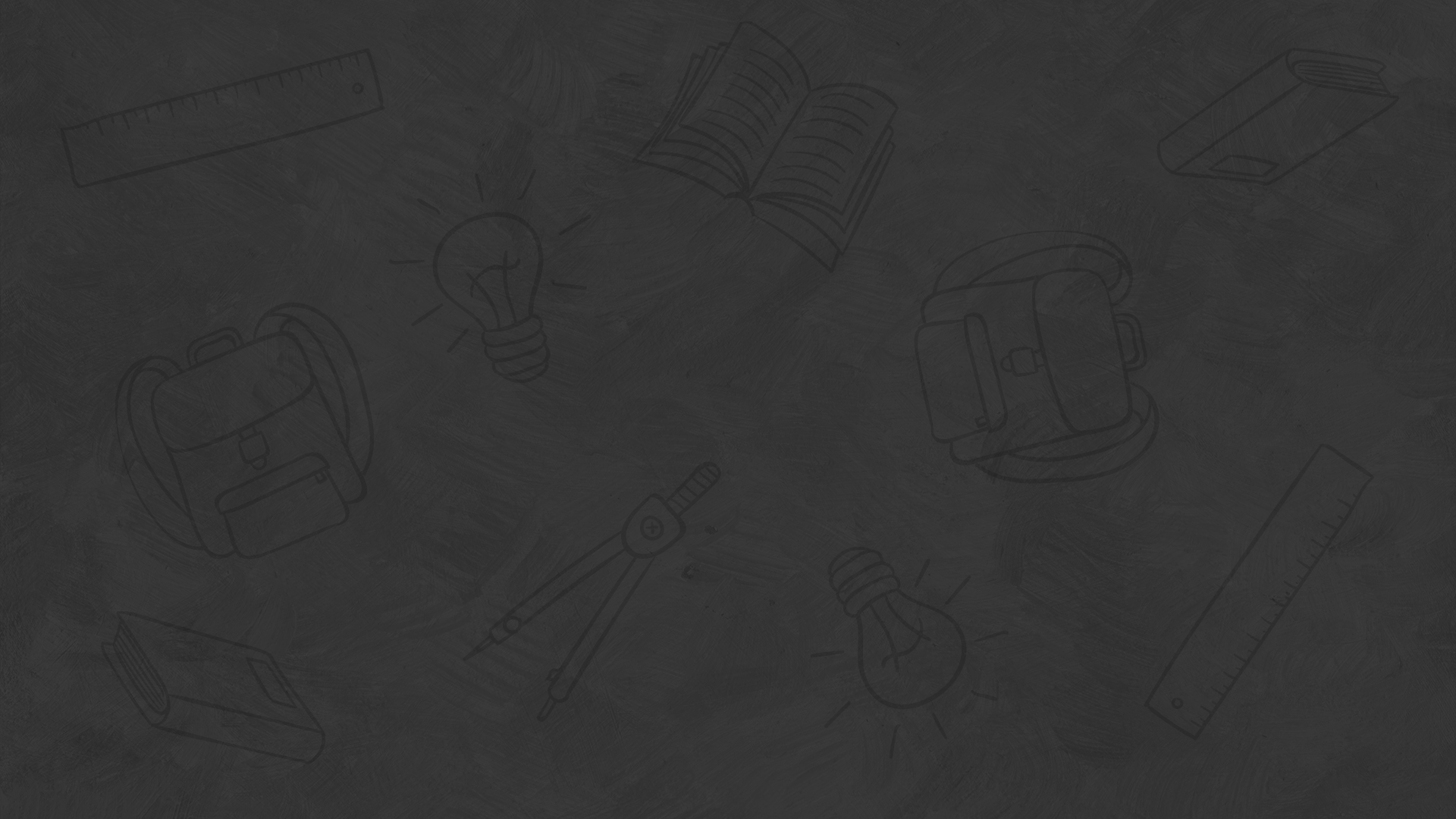 Запомните!
Два многоугольника называют равными, если они совпадают при наложении.
Посмотрите: наши восьмиугольники совпадают при наложении, значит, они равны.
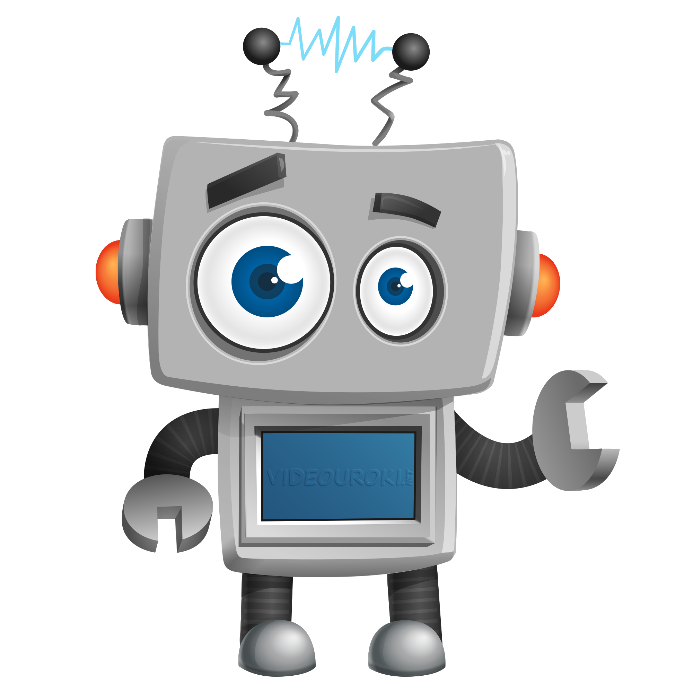 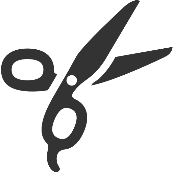 Две фигуры называют равными, если они совпадают при наложении.
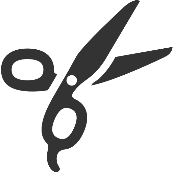 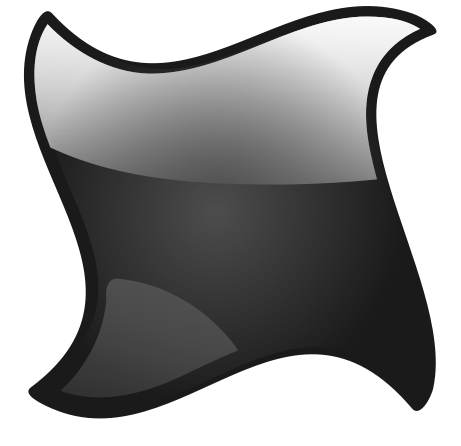 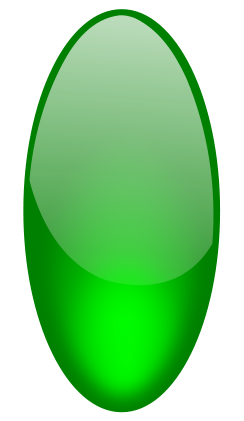 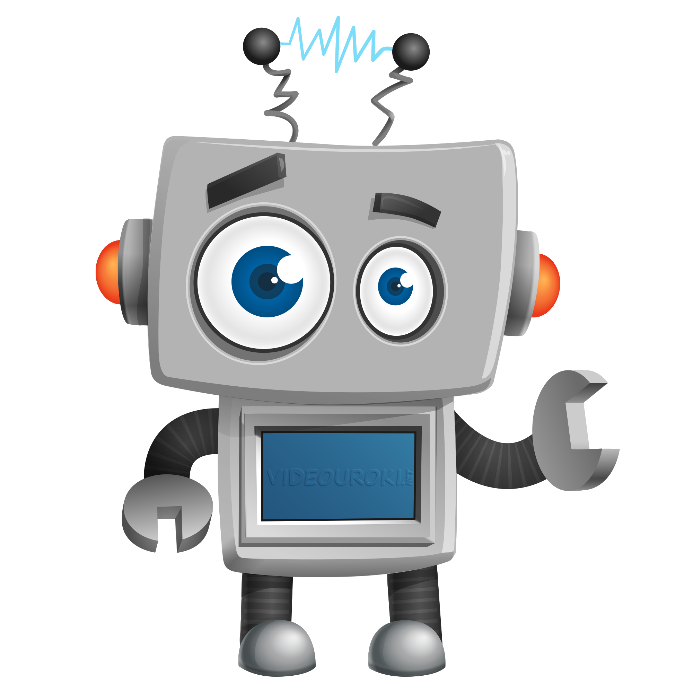 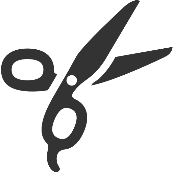 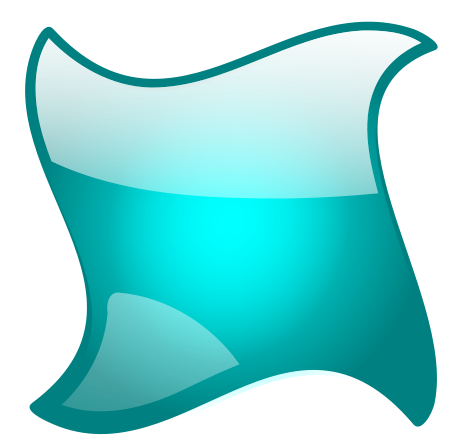 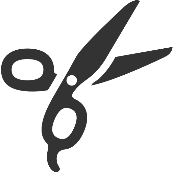 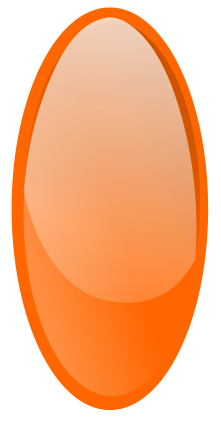 Задание № 1
На рисунке изображены три многоугольника. 
Назовите углы первого многоугольника, вершины второго и стороны третьего многоугольника.
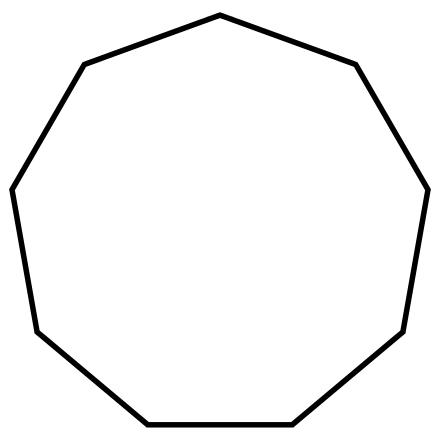 Решение:
Задание № 2
1 см
На листке нарисован многоугольник. 
Определите его вид, затем измерьте стороны и найдите периметр.
Решение:
Ответ:
Решение:
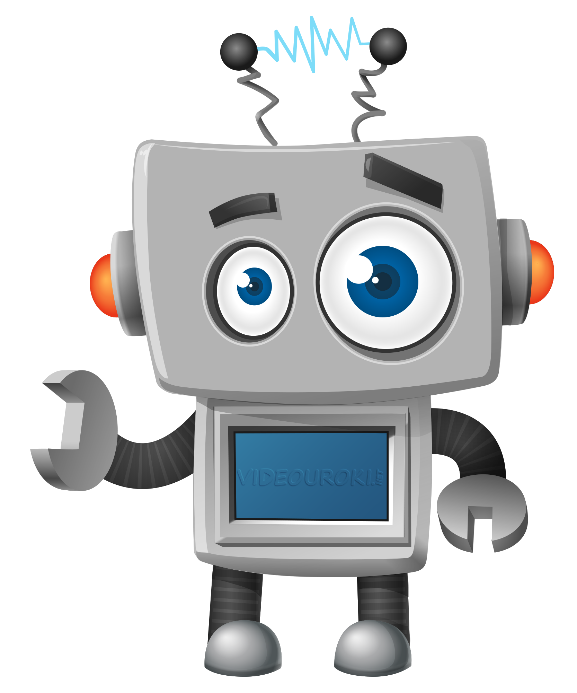 Решение:
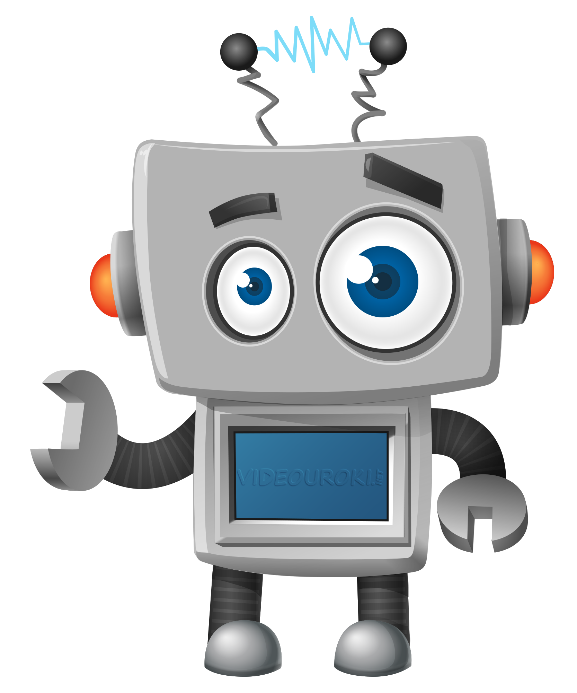 Ответ:
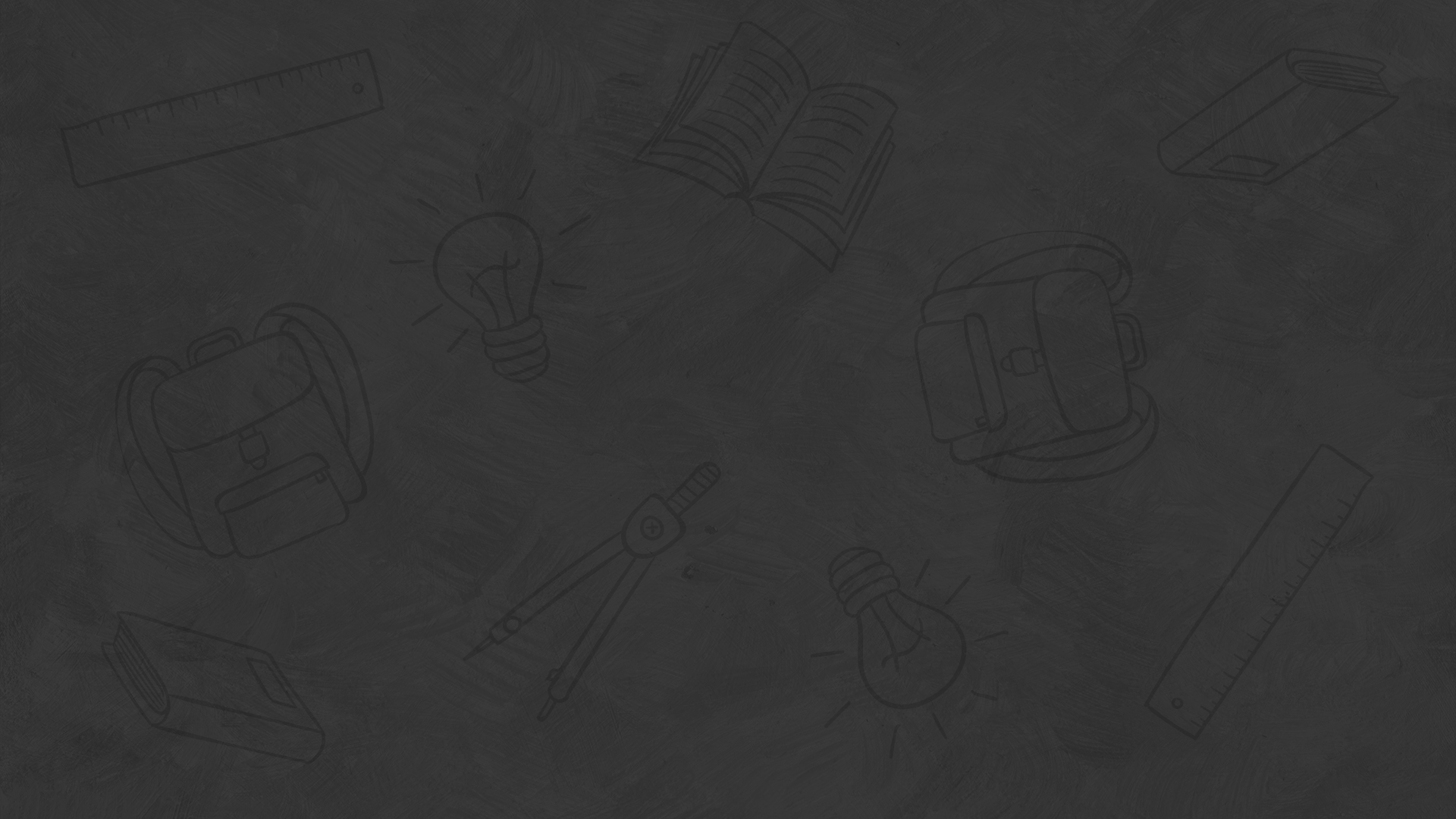 Итоги урока
Многоугольник – это геометрическая фигура, ограниченная замкнутой ломаной линией, звенья которой не пересекают друг друга.
У любого многоугольника вершин столько же, сколько и углов. 
Сторон у многоугольника столько же, сколько углов.
Многоугольник называют и обозначают по его вершинам. 
Сумму длин всех сторон многоугольника называют его периметром.
Отрезок, соединяющий любые две несоседние вершины, называется диагональю многоугольника.
Два многоугольника называют равными, если они совпадают при наложении.
Две фигуры называют равными, если они совпадают при наложении.